九上 Unit1 Know yourself
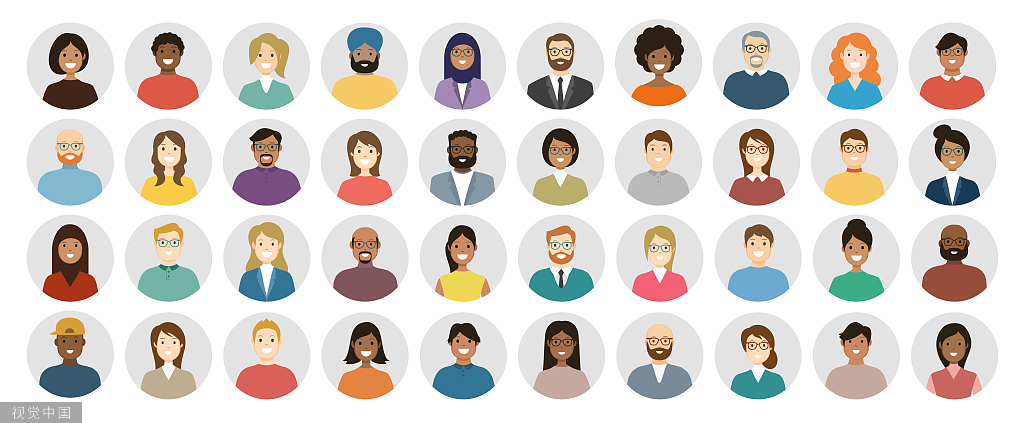 单元导入课
Shaxi Experimental Middle School    
                      Gu Chunyan
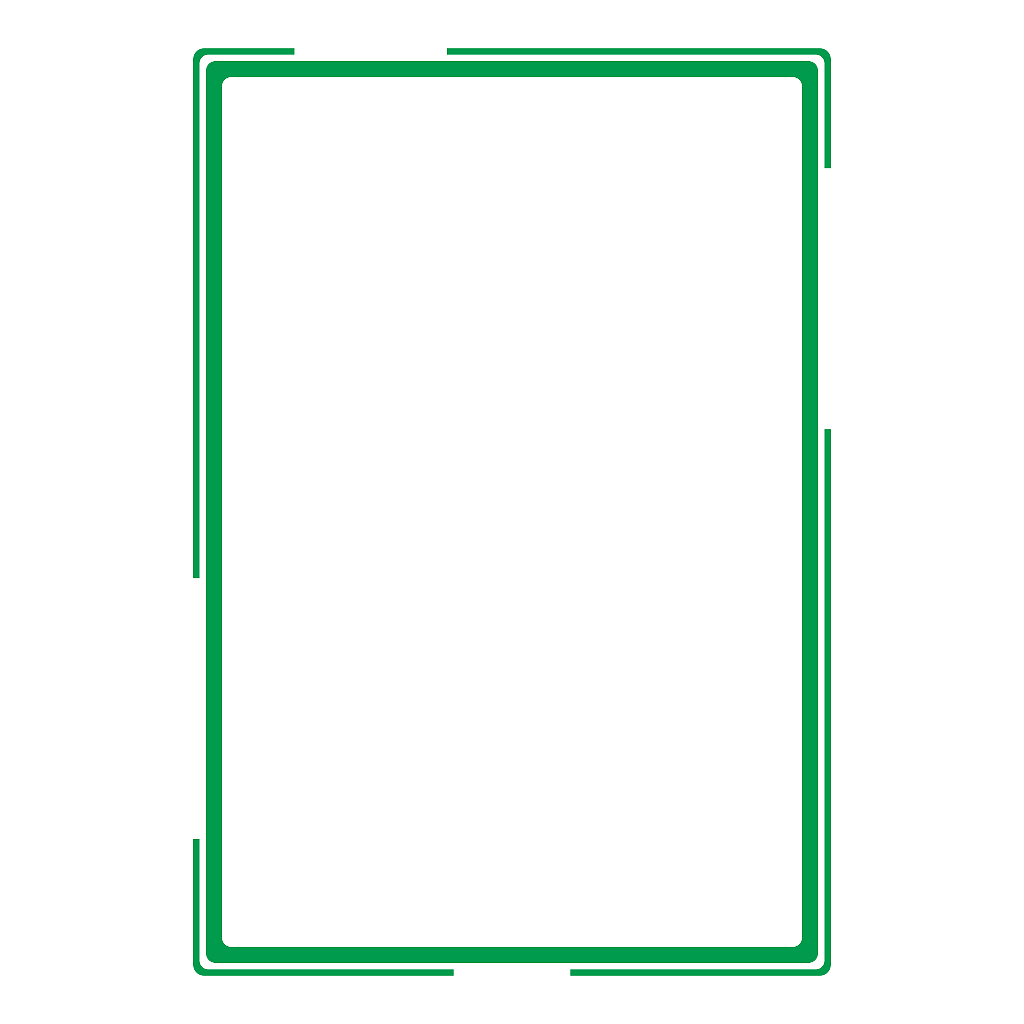 Watch and think
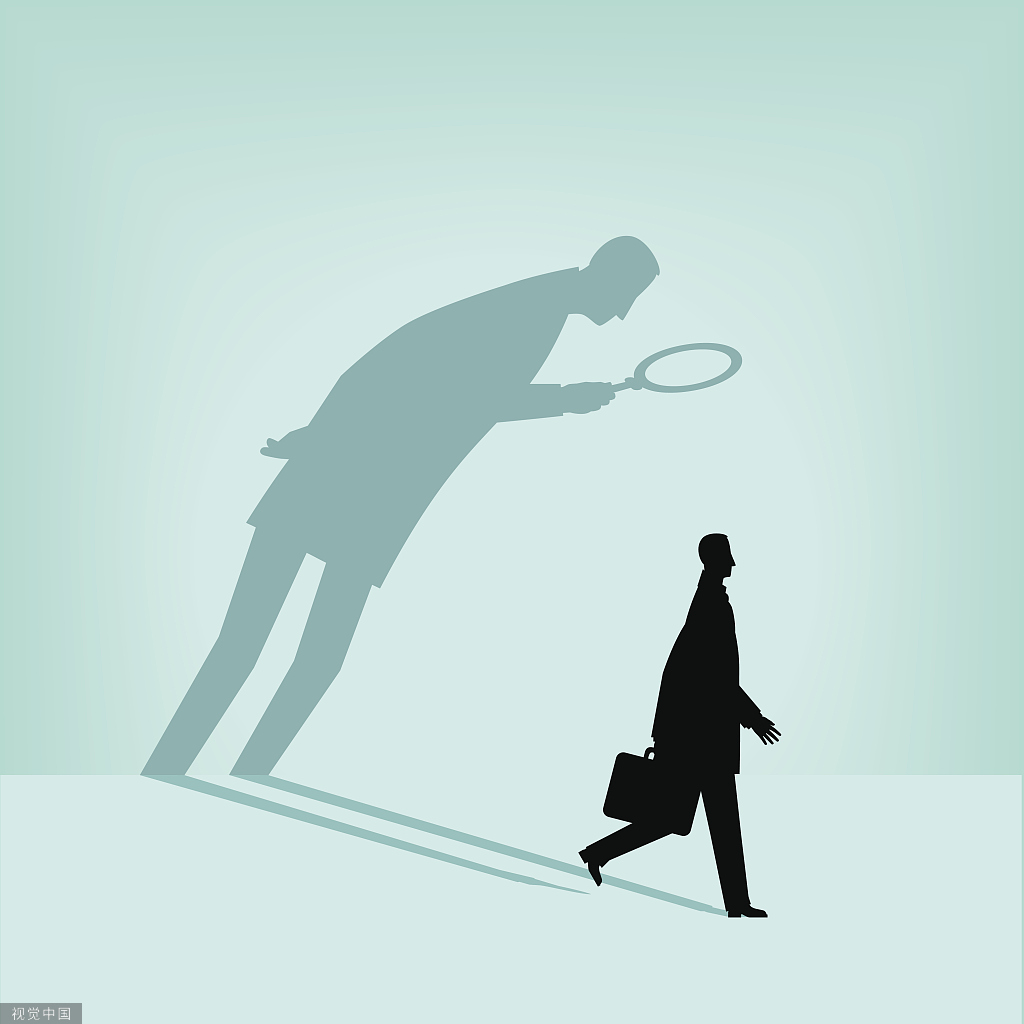 Do different people have different personalities?

Do people with different personalities behave in different ways?

3. If you get a job, do you think your personality should be suitable for the job?
Which words can describe personalities?
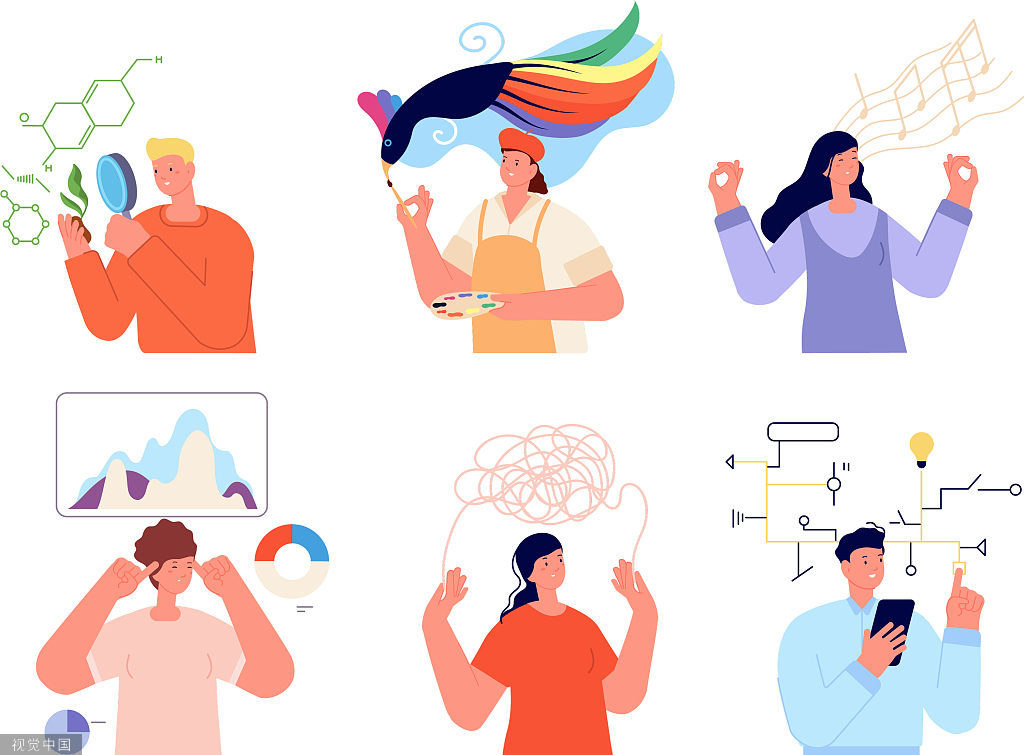 Play a game
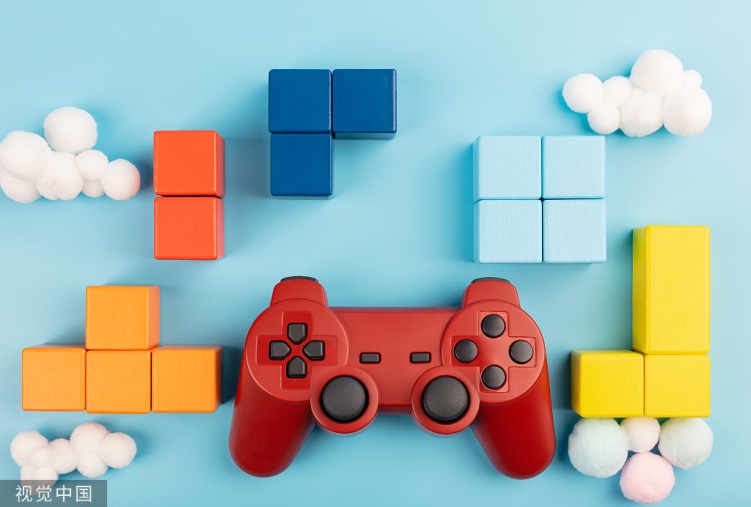 Different jobs & Different personalities
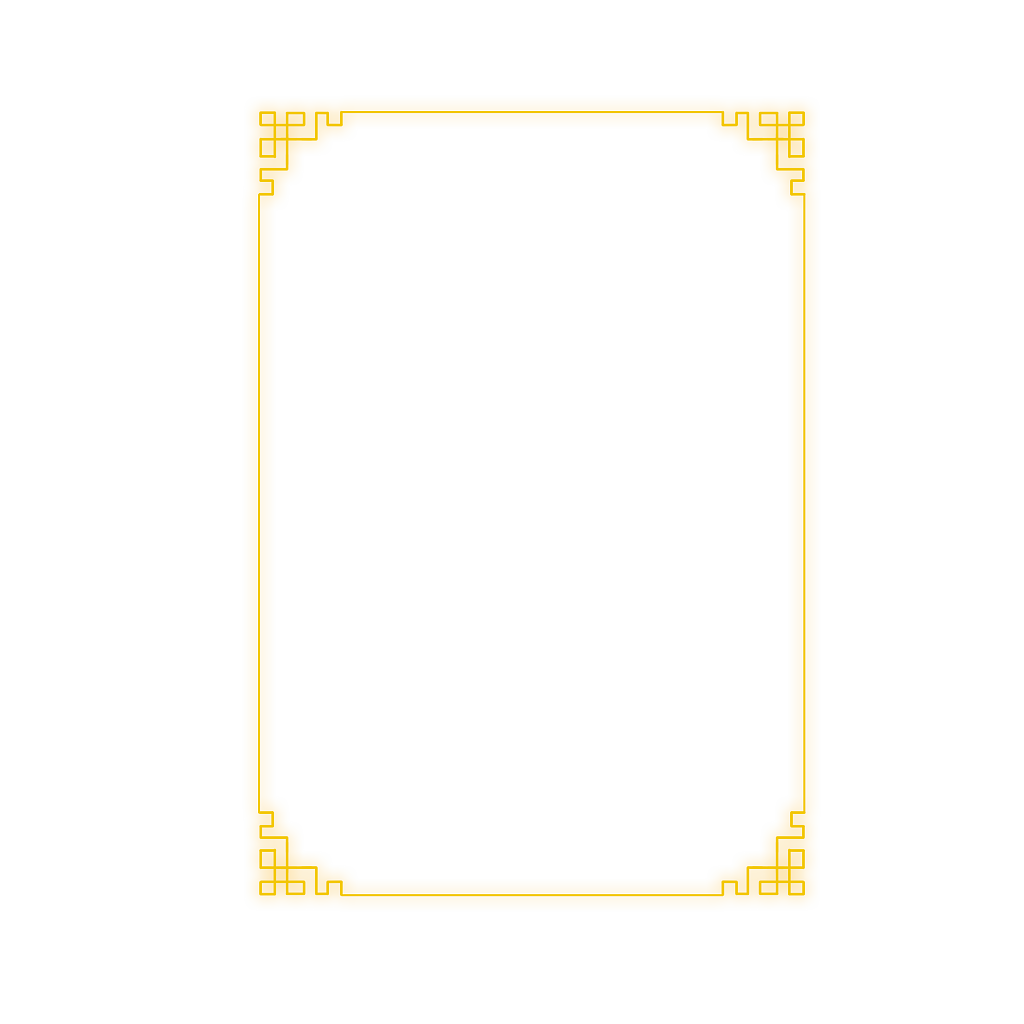 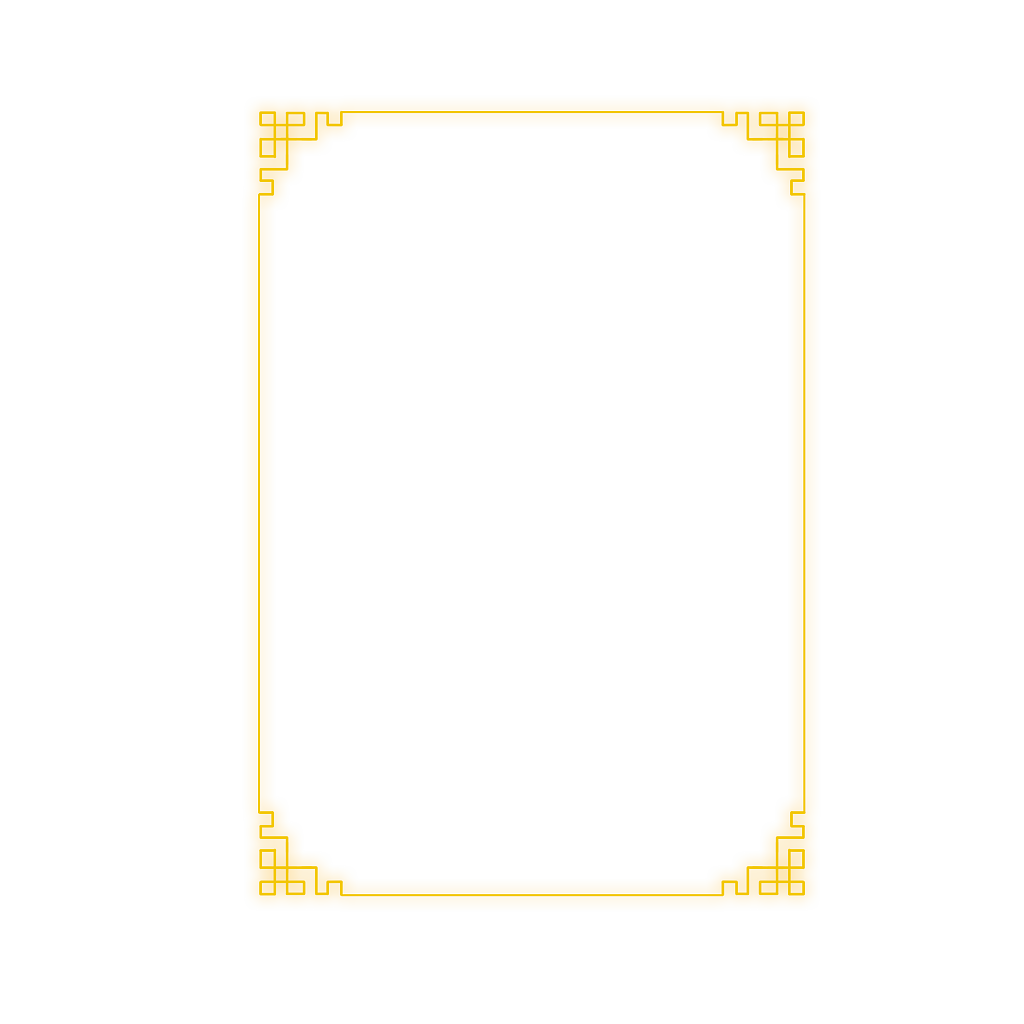 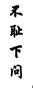 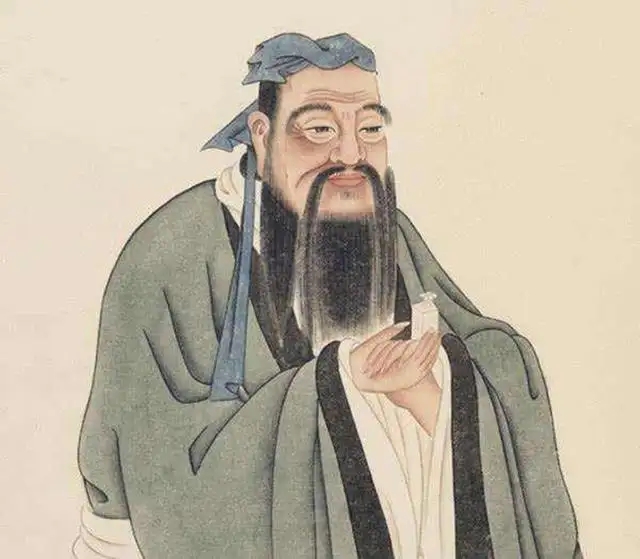 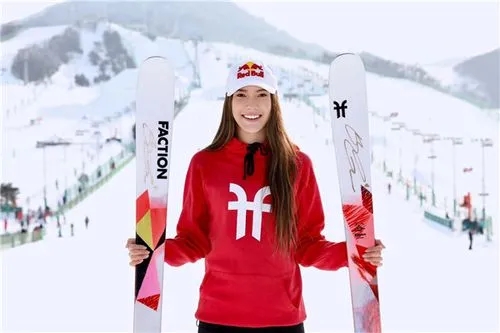 athlete
teacher/educator
modest
energetic
/'mɒdɪst/
/ˌenə'dʒetɪk/
do not talk much about his/her abilities
have a lot of energy
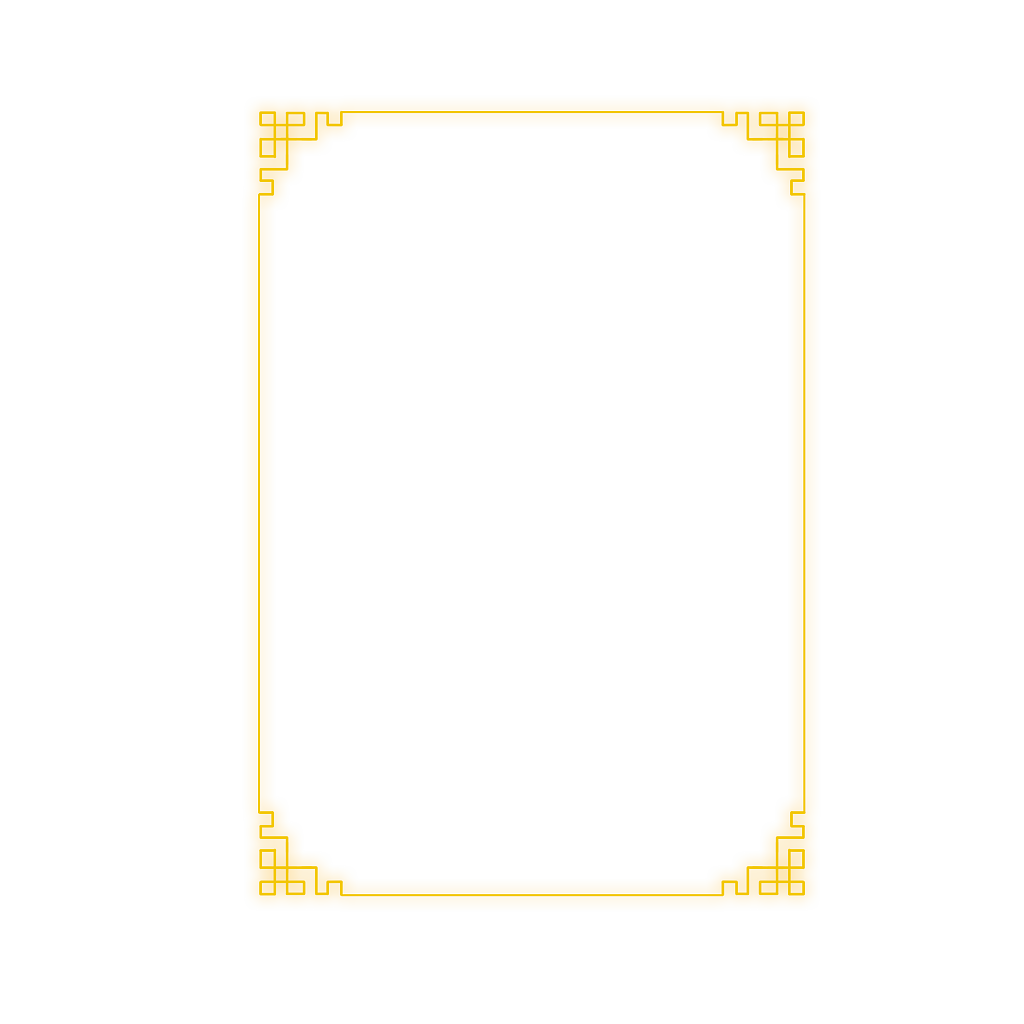 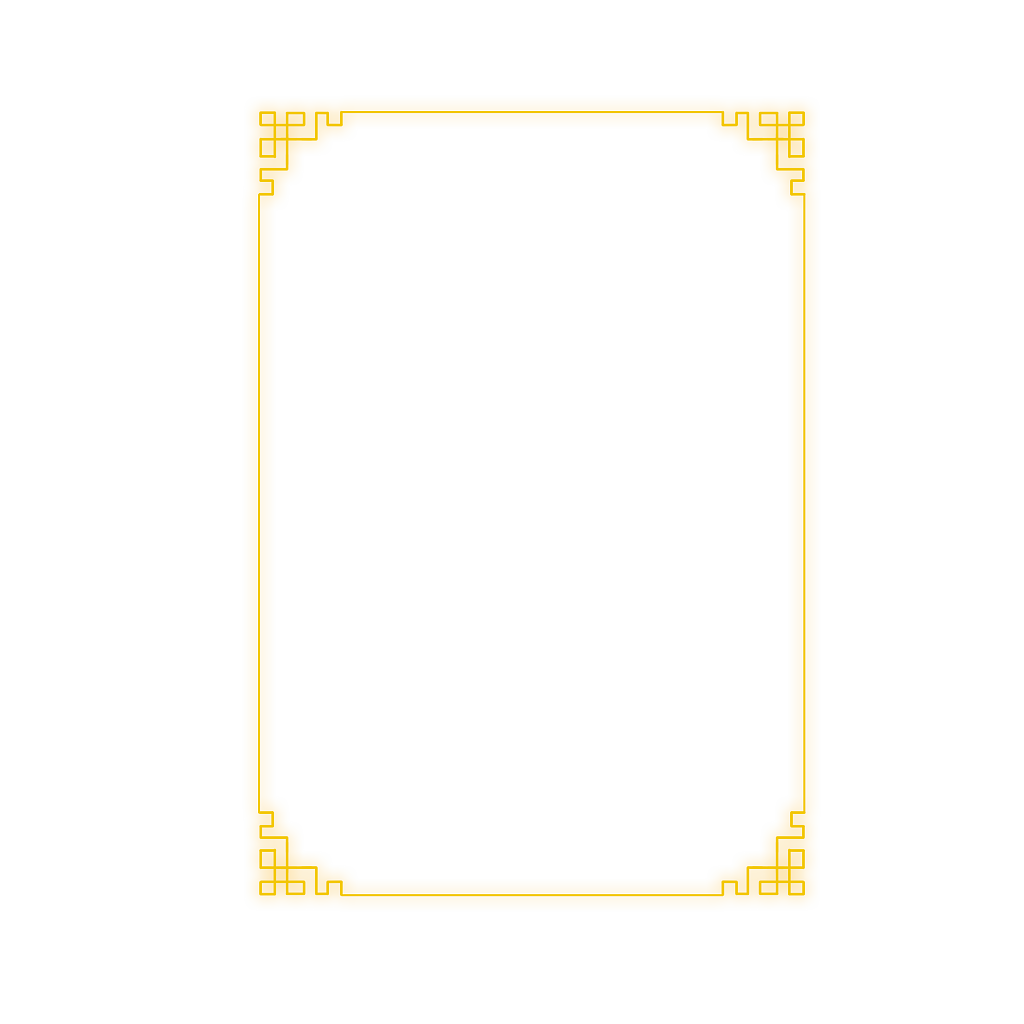 engineer
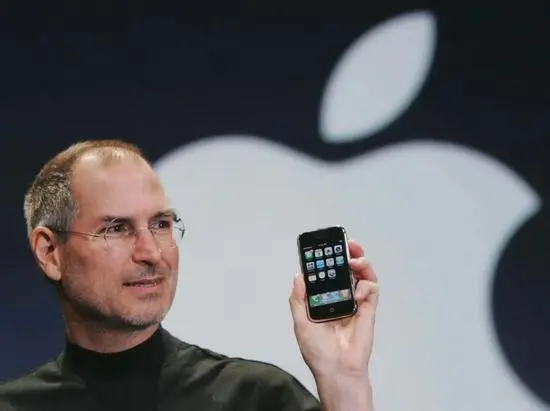 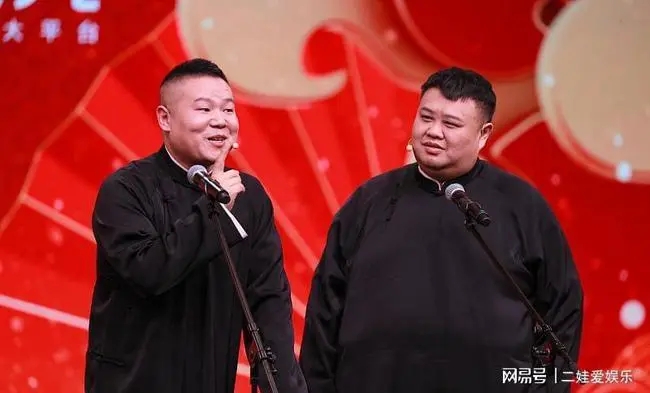 comedian
creative
humorous
/ˈhjuːmərəs/
/kriː'eɪtɪv/
active
/ˈæktɪv/
come up with new ideas
enjoy taking part in different activities
Different jobs & Different personalities
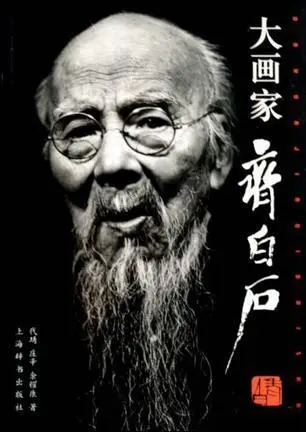 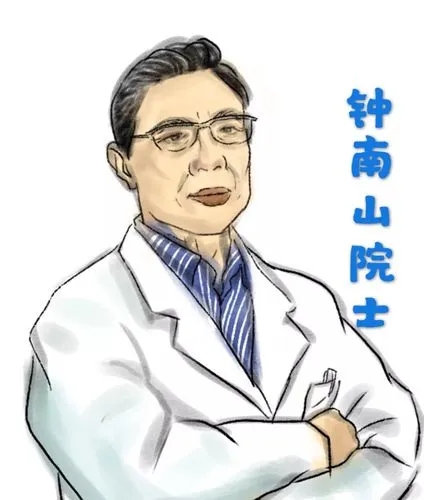 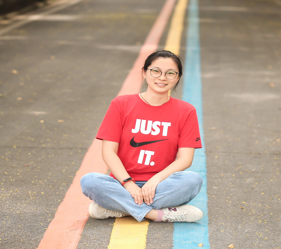 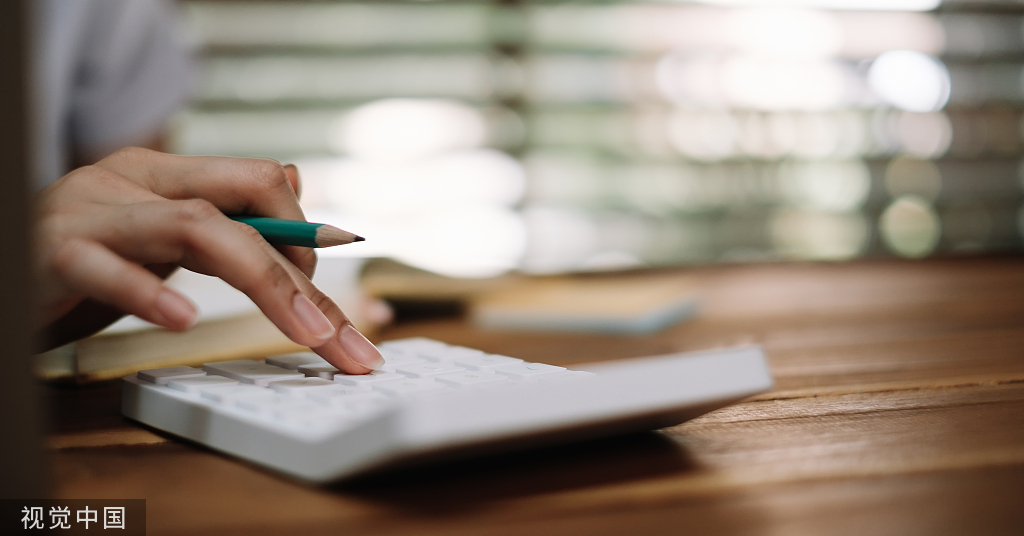 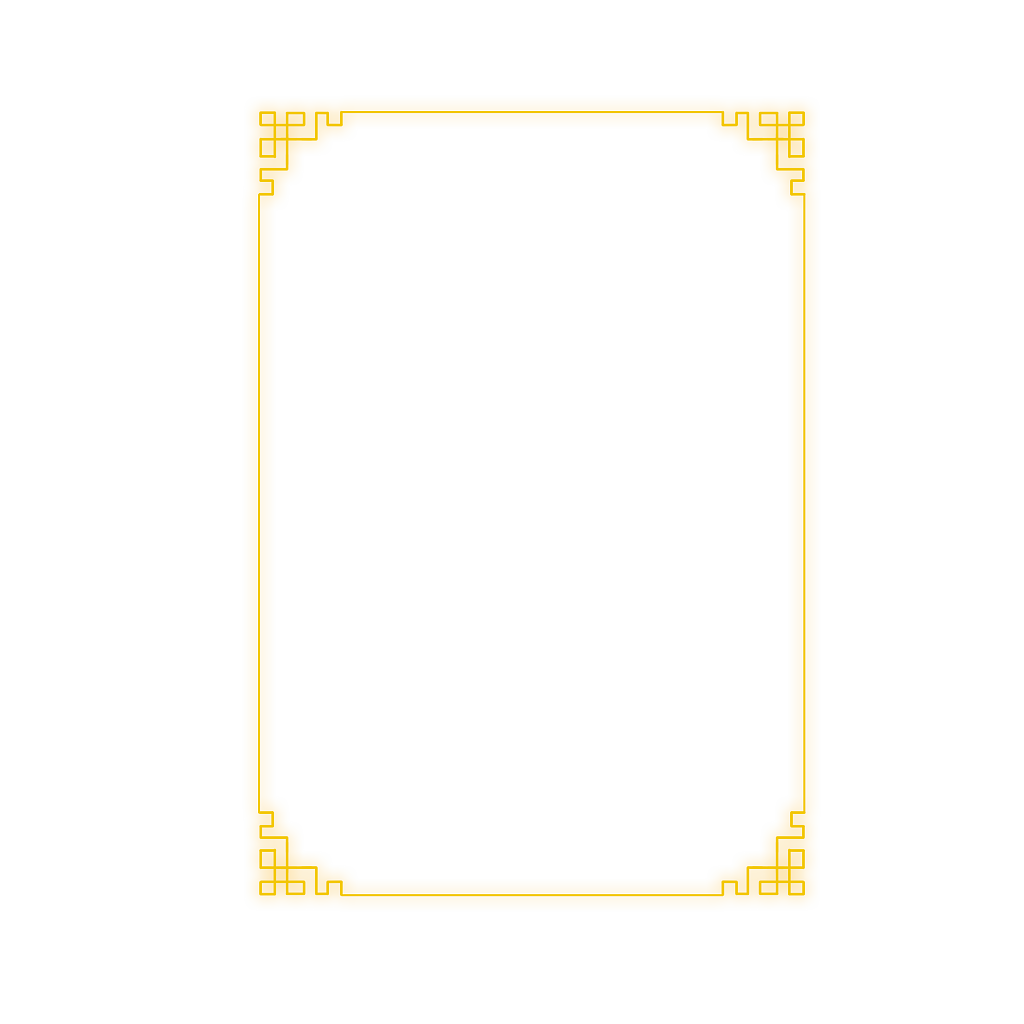 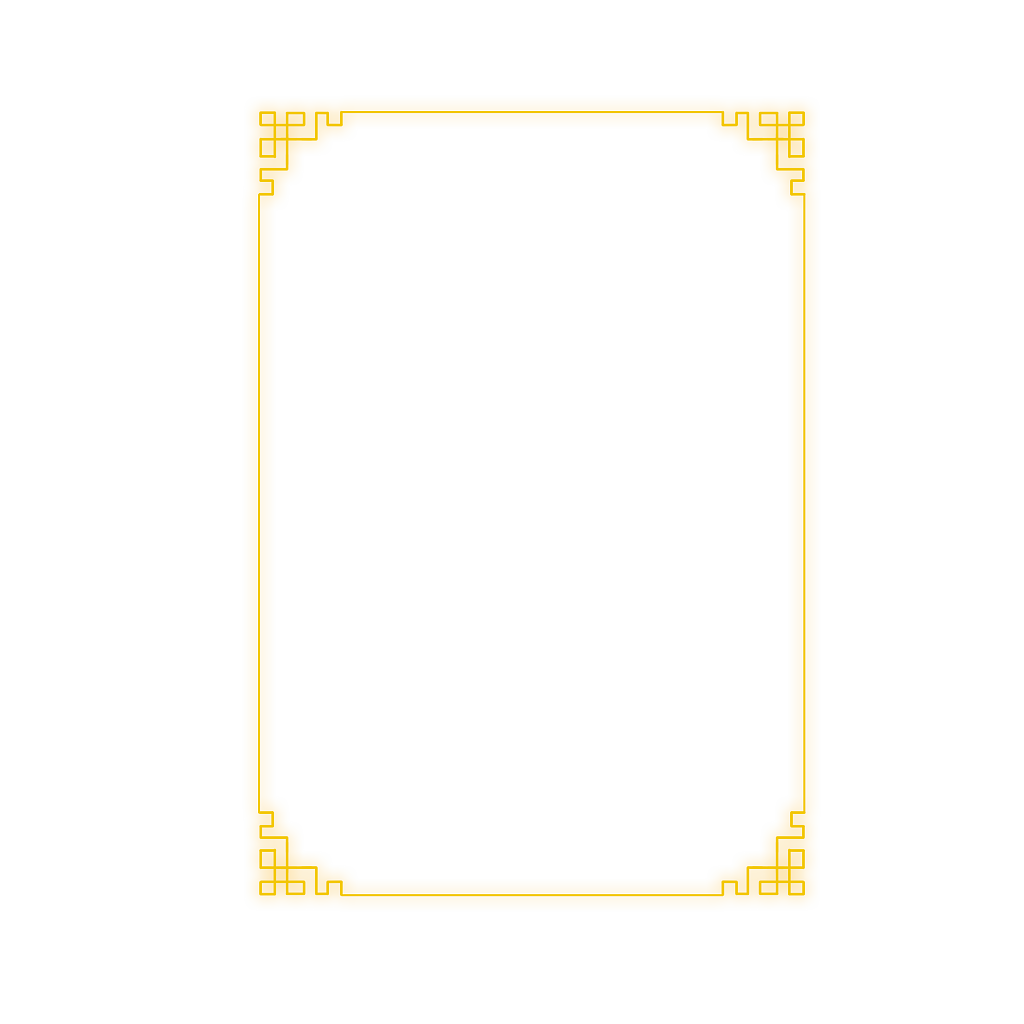 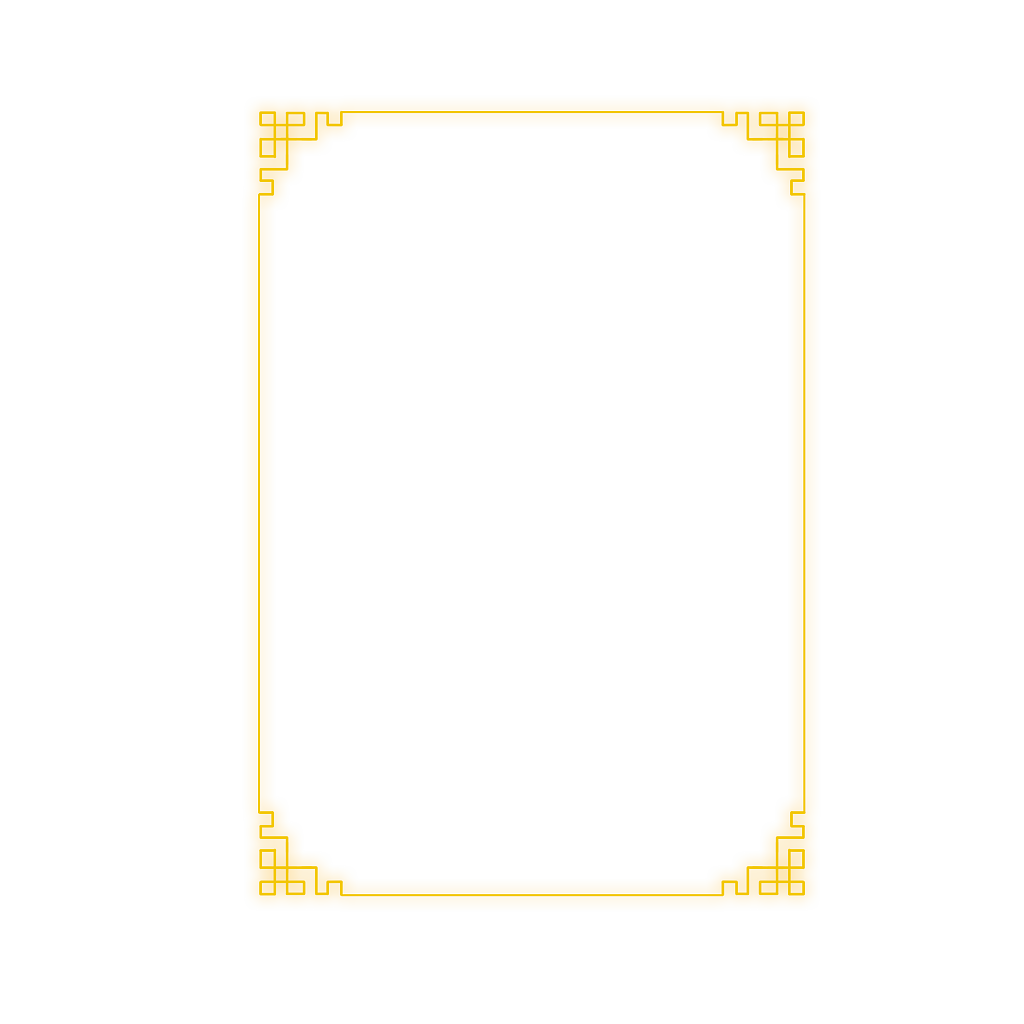 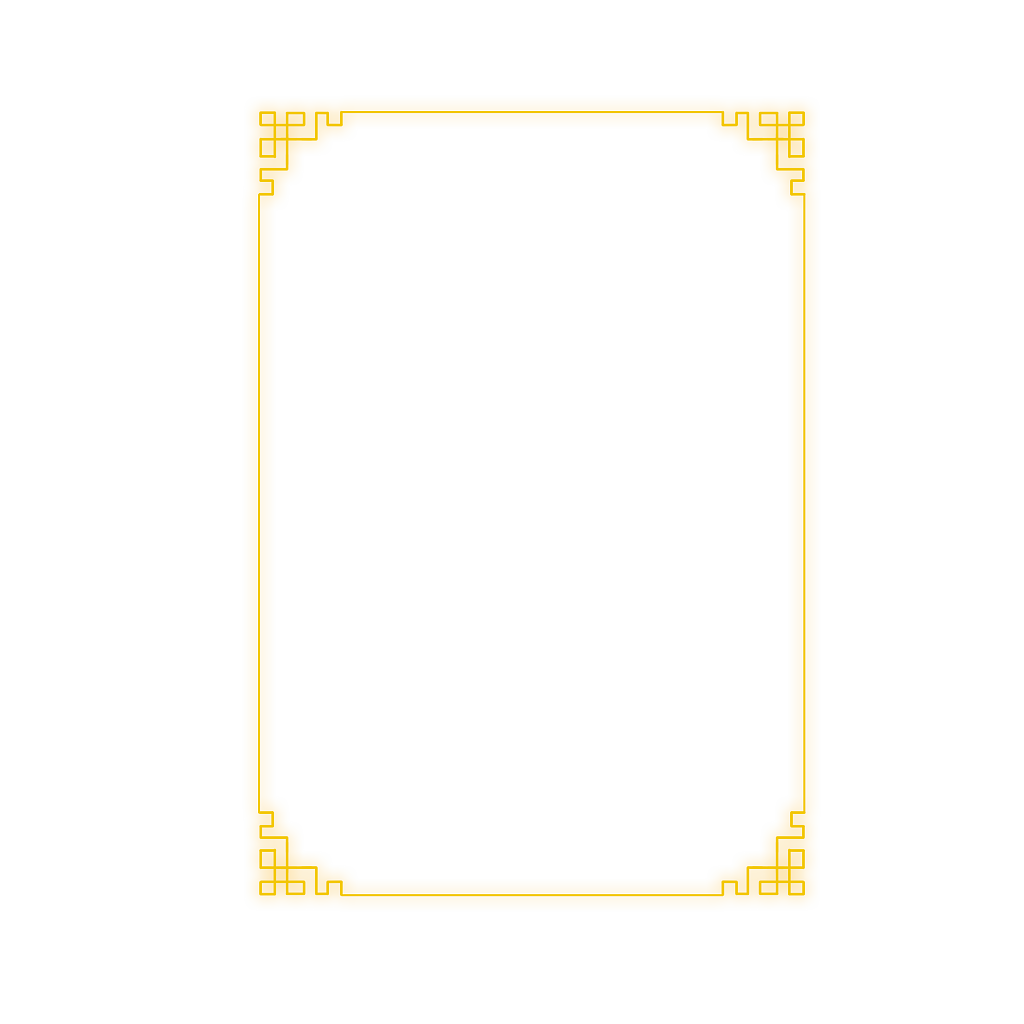 teacher
clever
hard-working
honest
confident
practical
/ˈpræktɪkl/
accountant
serious
organized
/ˈɔːɡənaɪzd/
keep things in good order
artist
creative
curious  /ˈkjʊəriəs/
have a strong desire to know about sth.
doctor
patient
kind
careful
helpful
brave
Personalities
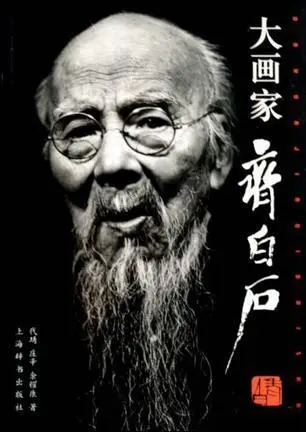 curious
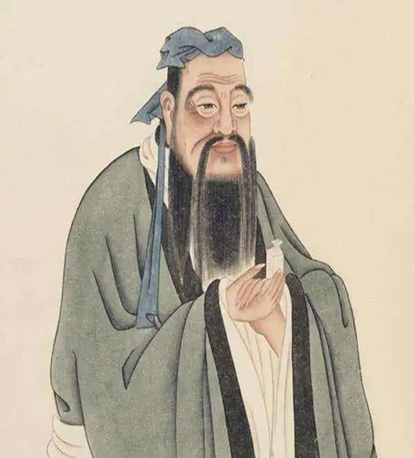 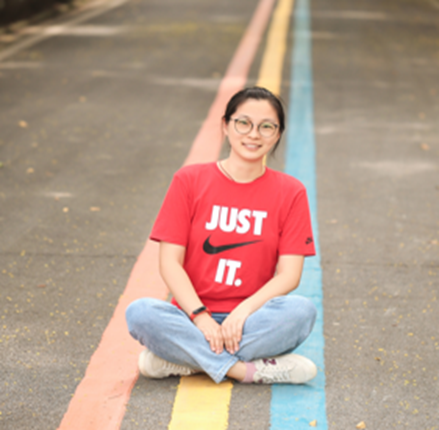 modest
patient
kind
careful
helpful 
brave
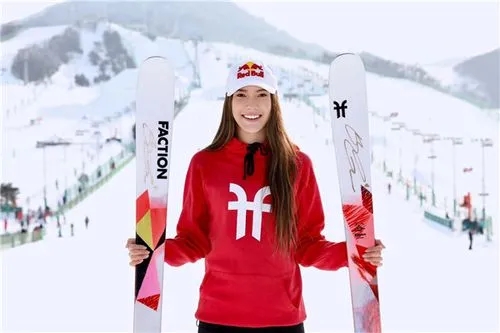 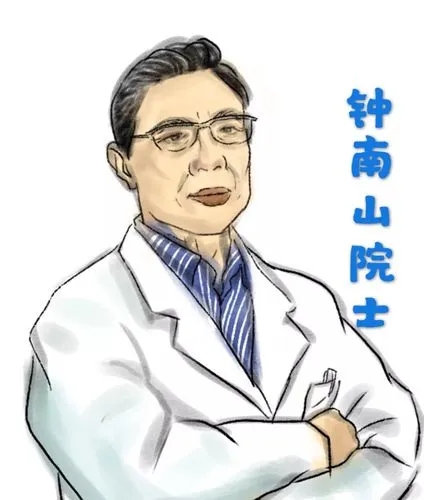 energetic
clever
hard-working
honest
confident 
practical
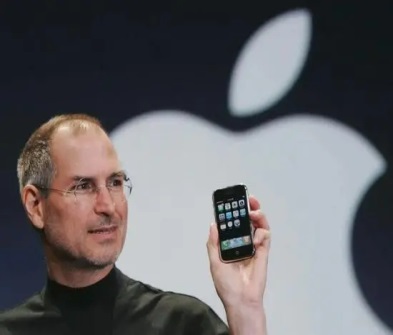 creative
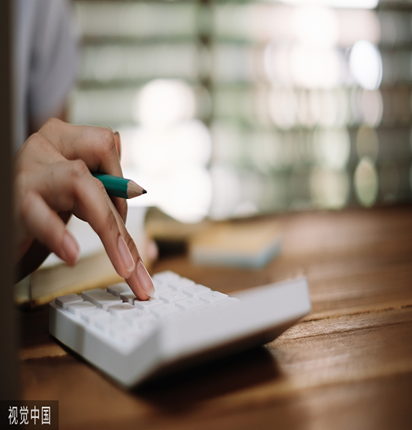 serious
organized
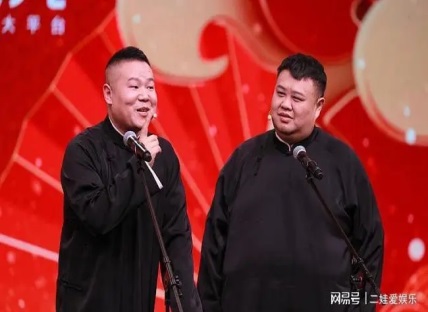 humorous
Use some adjectives to describe people’s personalities. 

Confucius has a lot of knowledge, but he is m                 and never shows off.
Gu Ailing is very e                   .  She always practices skiing for hours.
Jobs was so c                    that he invented a lot of things.
Yue Yunpeng is a famous comedian. Many people think he is very h               .
Qi Baishi is good at painting because he is c                  about  new things.
Zhong Nanshan is p                 enough to take care of the sick people.
The accountant is well o                 . She keeps all her things in good order.
 Miss Gu is such a h                        teacher that she always stays up late to prepare for the English classes.
modest
energetic
creative
humorous
curious
patient
organized
hard-working
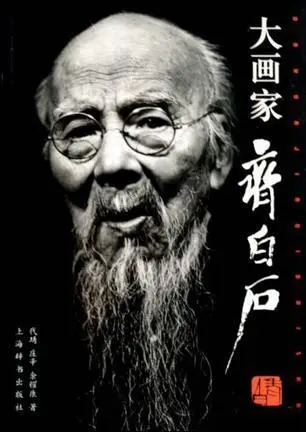 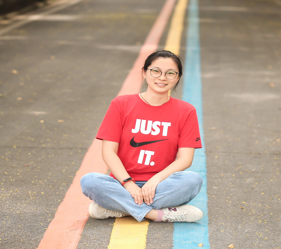 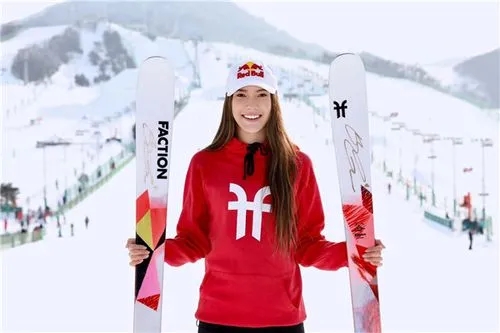 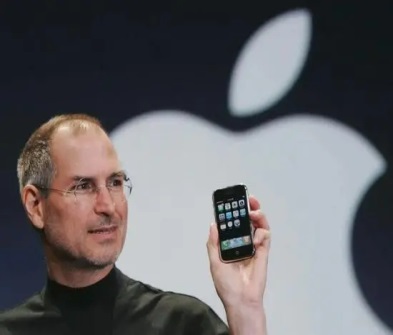 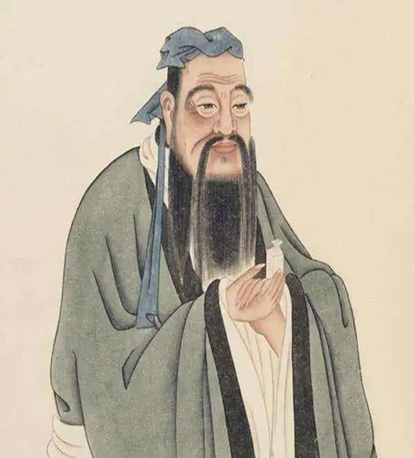 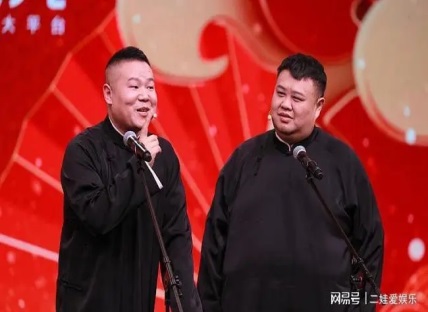 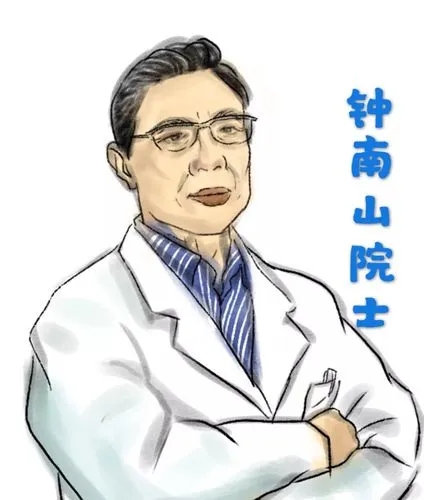 Are there any relationships (关系）between personalities and jobs?
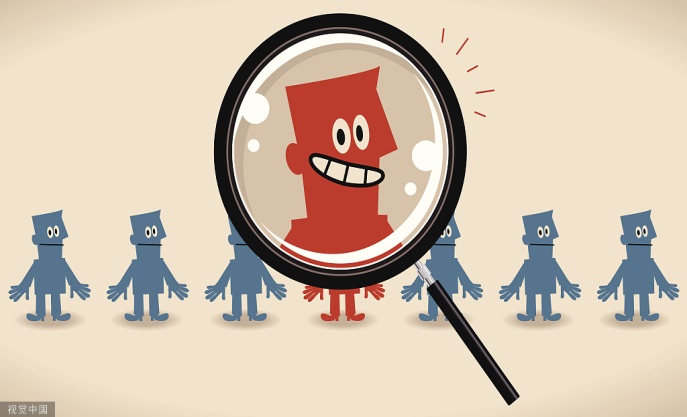 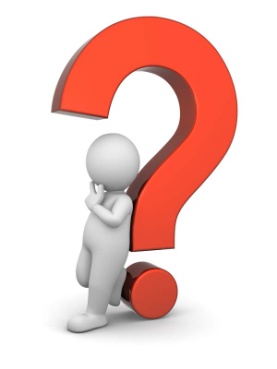 teacher/ doctor/dentist
artist/ designer/writer
coach/ athlete/cook
accountant/ policeman
scientist
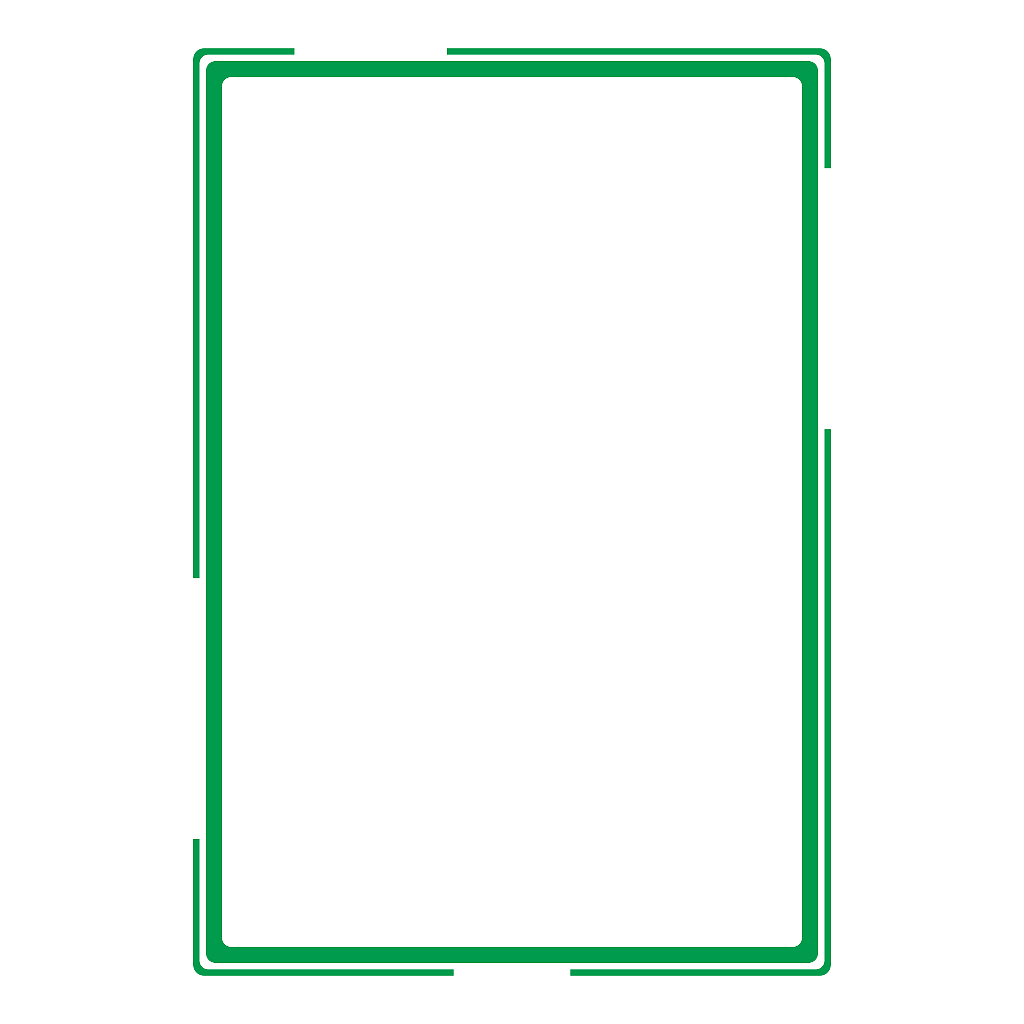 Work in pairs
A:—Can you use some adjectives to describe yourself?
B: —Yes. I am                                        .

A:—What is your dream job?
B: —I want to be a                        .

A:—Do you think your personality is suitable for the job? Why?
B:—Yes./ No.  Because                                                                     .

A:—In order to get the job, what should you do?
B:—I should                                                                                     .
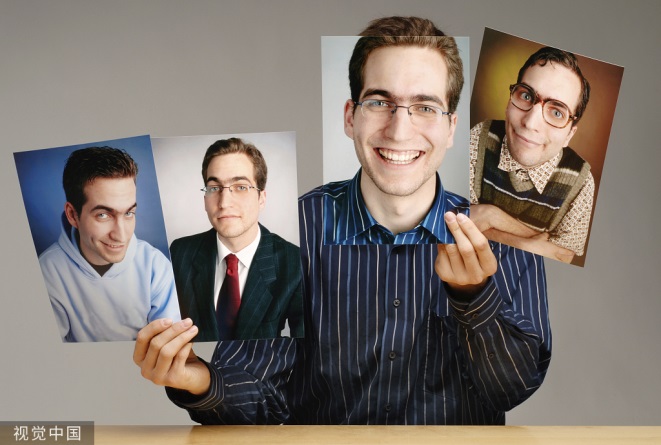 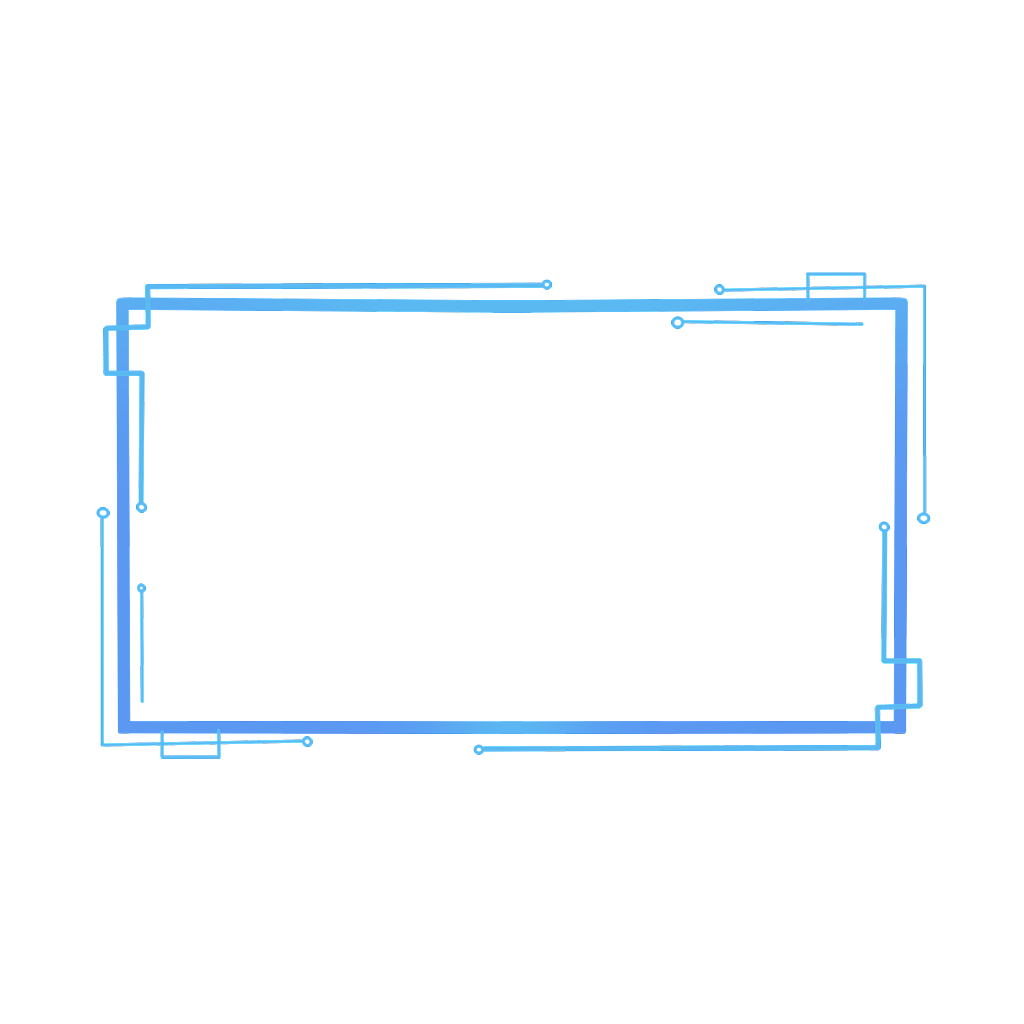 Group work
Collect the information of the group members and complete the information card.
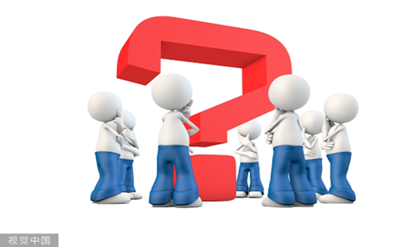 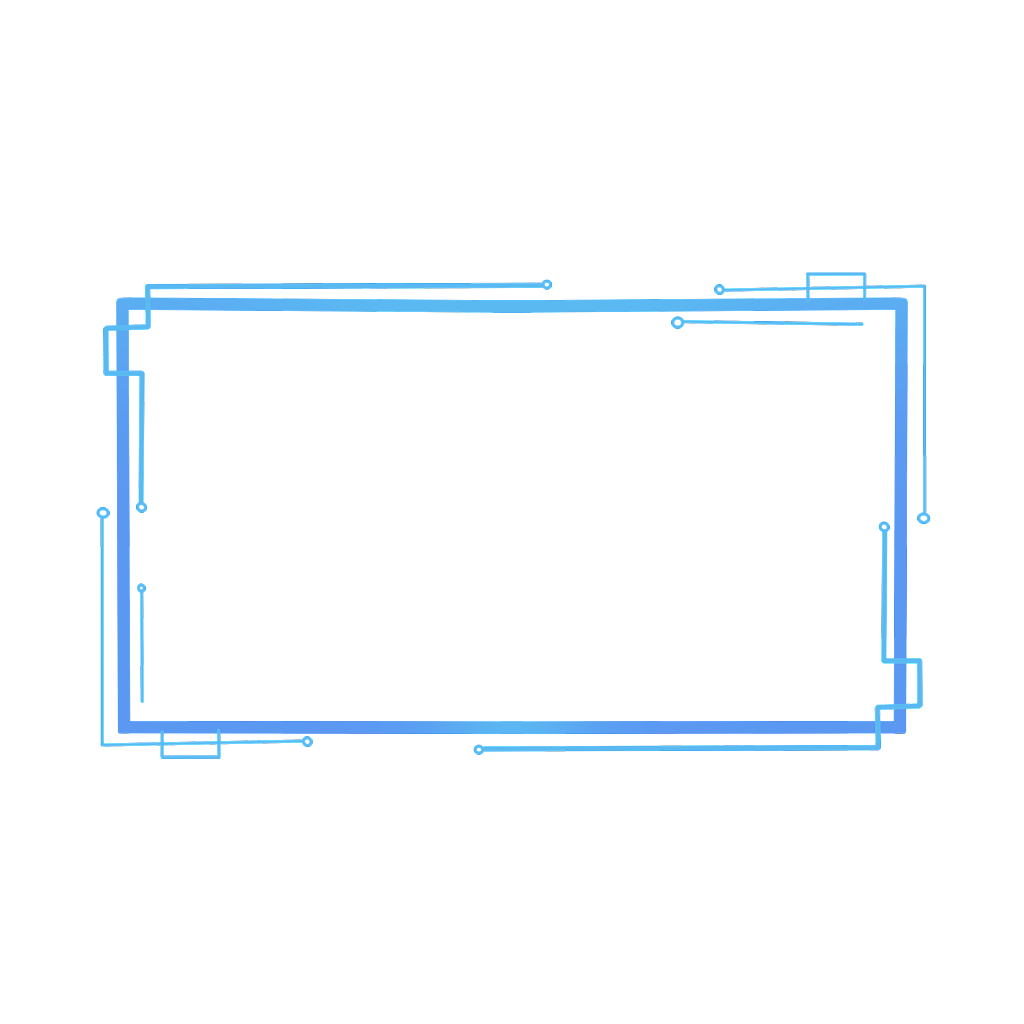 Each group member says at least one sentence. Replace A/B/C/D… with your group members’ names.
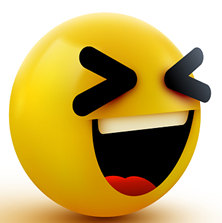 Group report
There are            people in our group.  
  A     is              and                     .  His/Her dream job is                             . 
He is/ isn’t suitable for the job because                                                        .
  B     is              and                     .  His/Her dream job is                             . 
He is/ isn’t suitable for the job because                                                        .
  C   is              and                     .  His/Her dream job is                               . 
He is/ isn’t suitable for the job because                                                        .
…
That’s all for our group report. Thanks for listening.
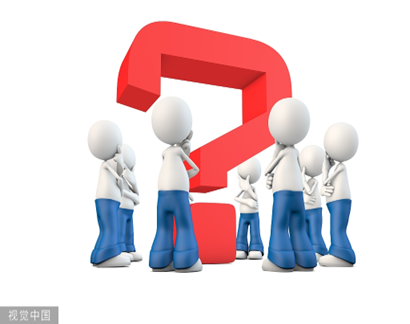 Further thinking
What decides your personality?
Western star signs
Chinese animal signs
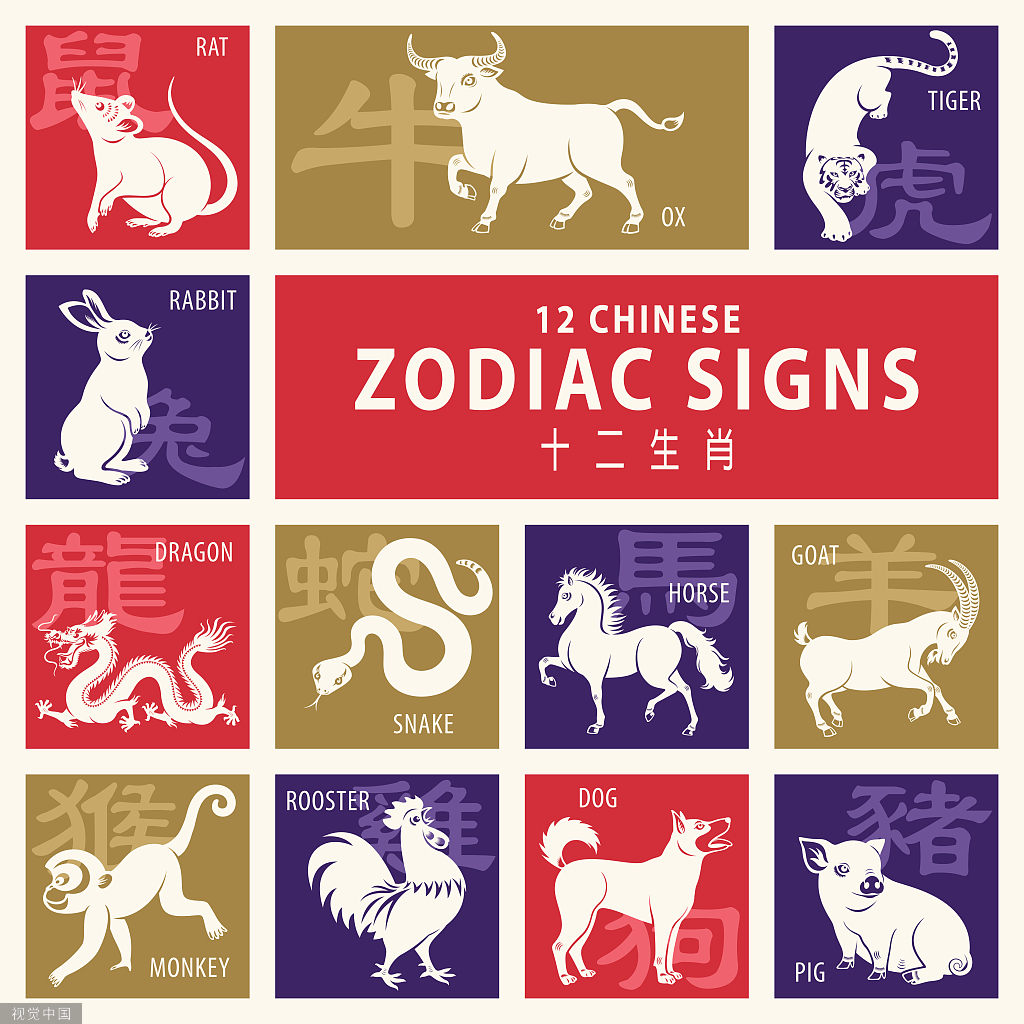 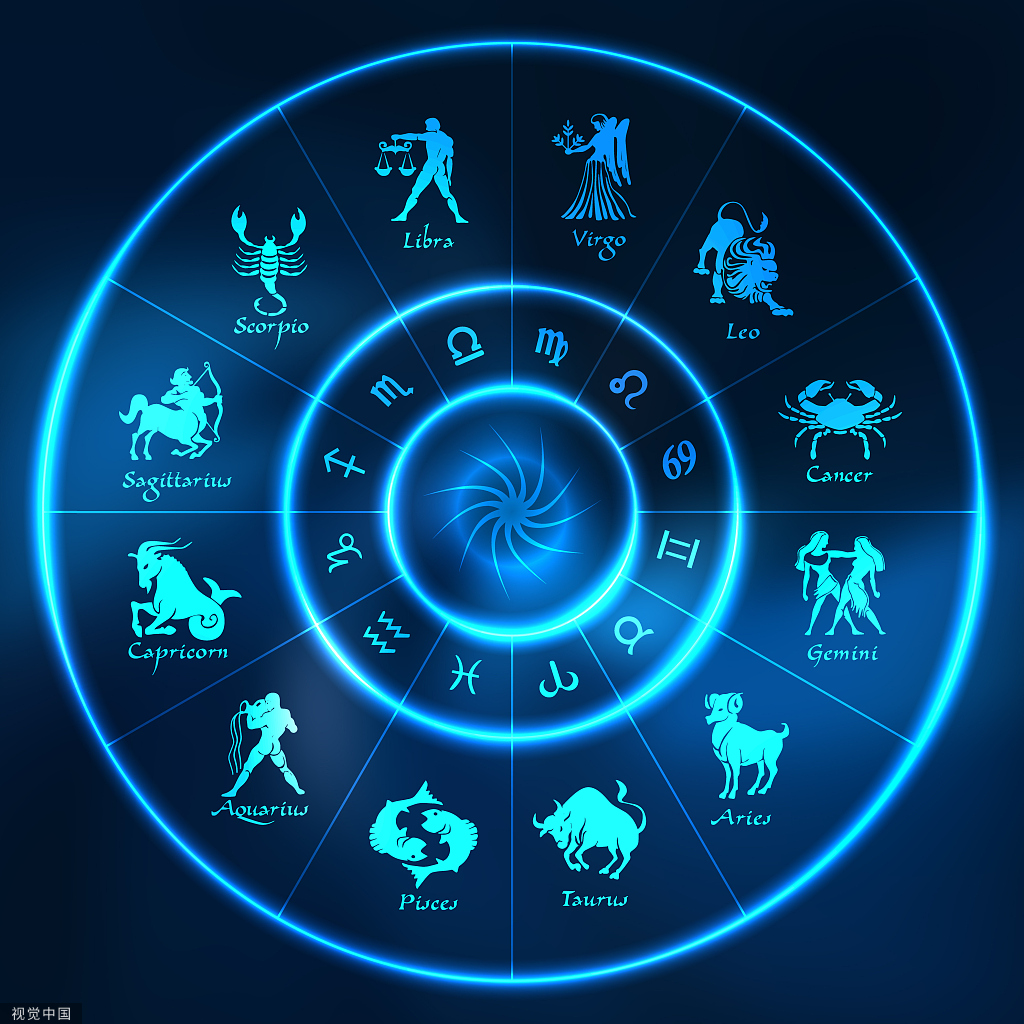 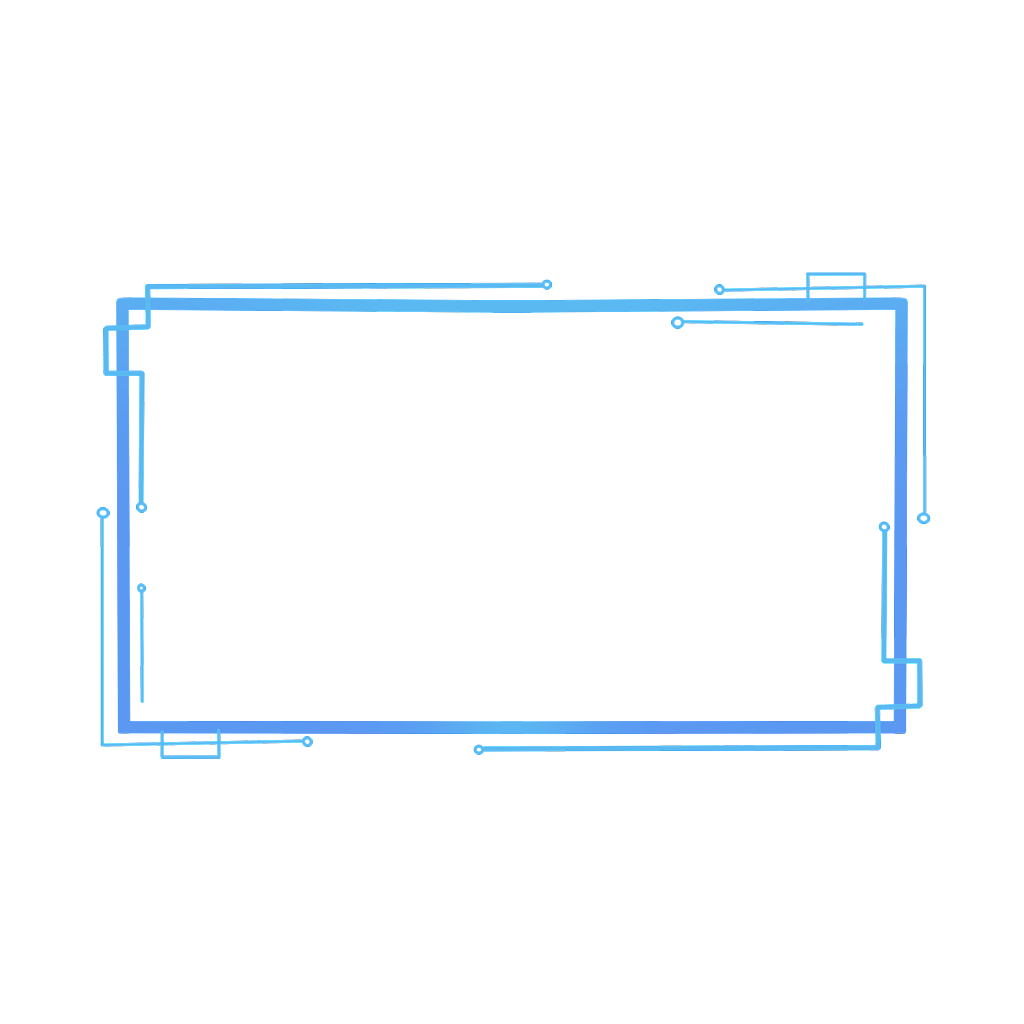 Chinese animal signs
Fill in the blanks
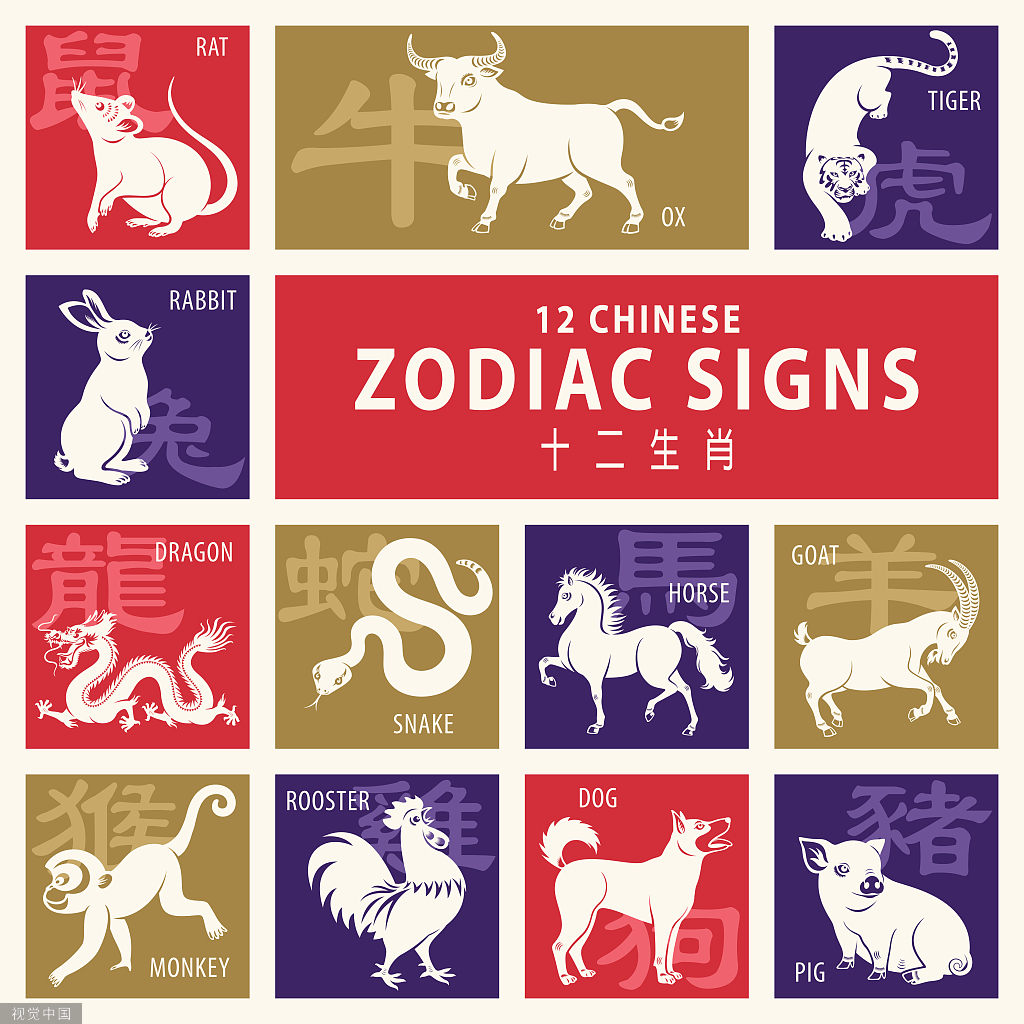 Rat, Ox,                , 
Rabbit,                  , 
                   , Horse,
                   , Monkey, 
Rooster, Dog and                .
Tiger
Dragon
Snake
Goat
Pig
Animal signs & Personalities
Careful; lively; practical; lively;
Brave; wise; gentle; powerful; 
Loyal; clever; brave; hard-working
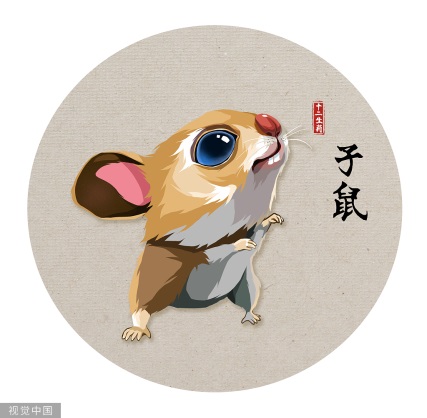 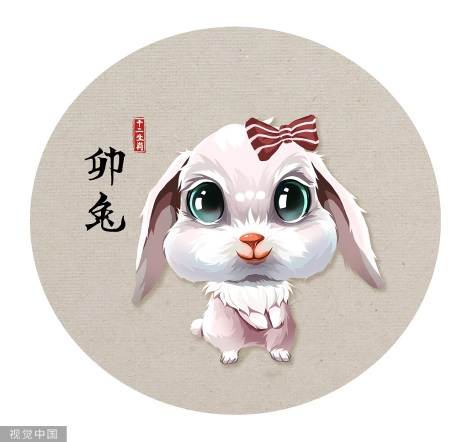 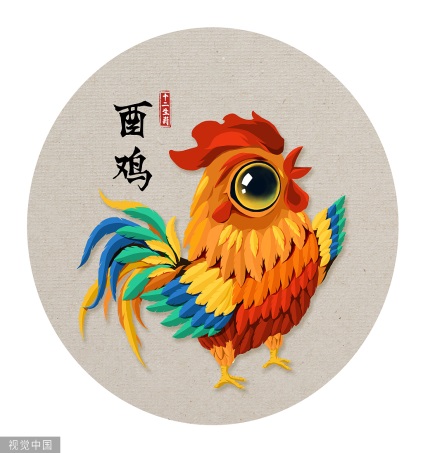 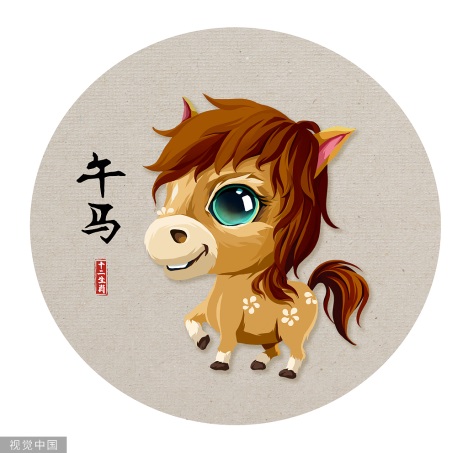 Horse
Rooster
Rabbit
Rat
Smart
Careful
Lively
Practical
What’s your animal sign?
Do you think what the animal says about you is true?
Why?
Ox
Dragon
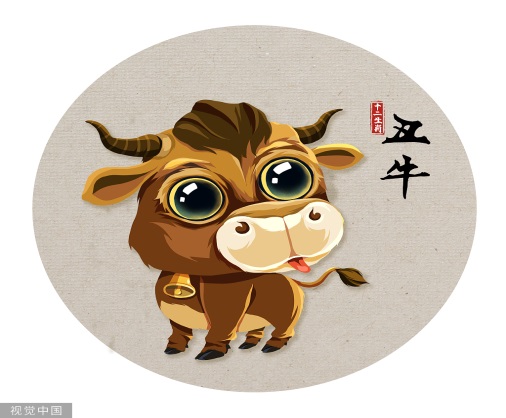 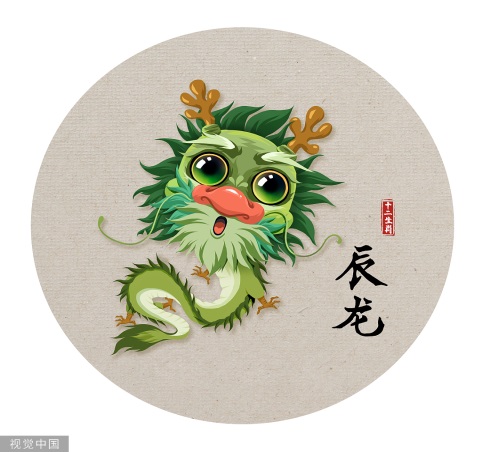 Dog
Sheep
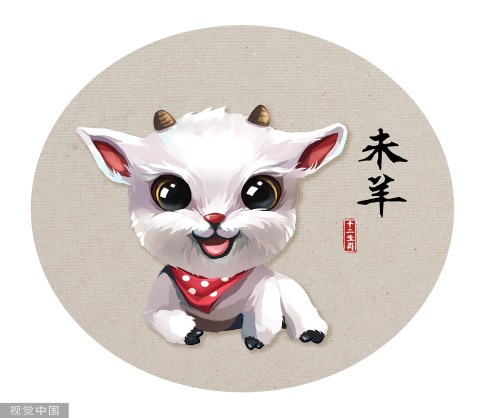 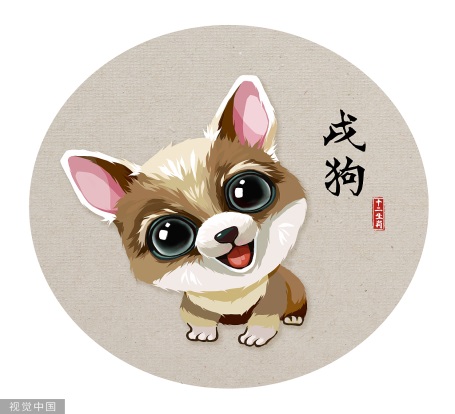 Gentle
Loyal
Powerful
Hard-working
Snake
Monkey
Pig
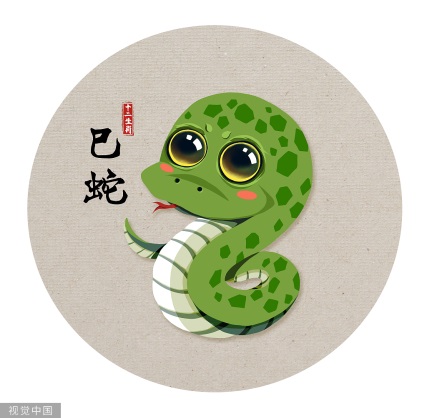 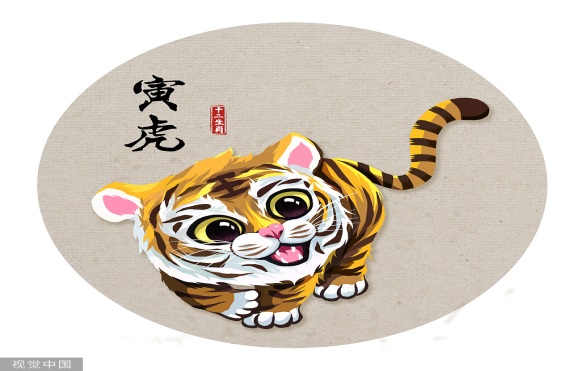 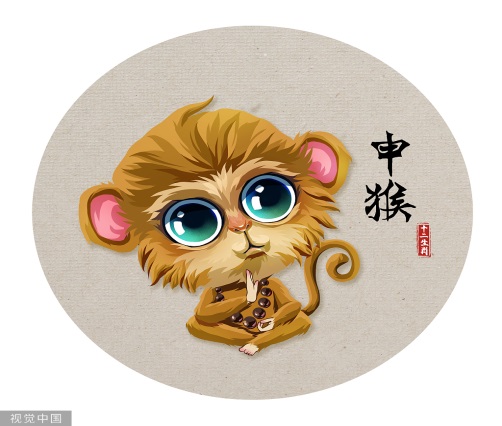 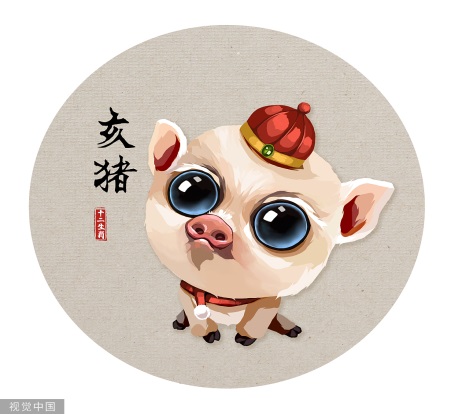 Tiger
Brave
Wise
Honest
Clever
Western star signs
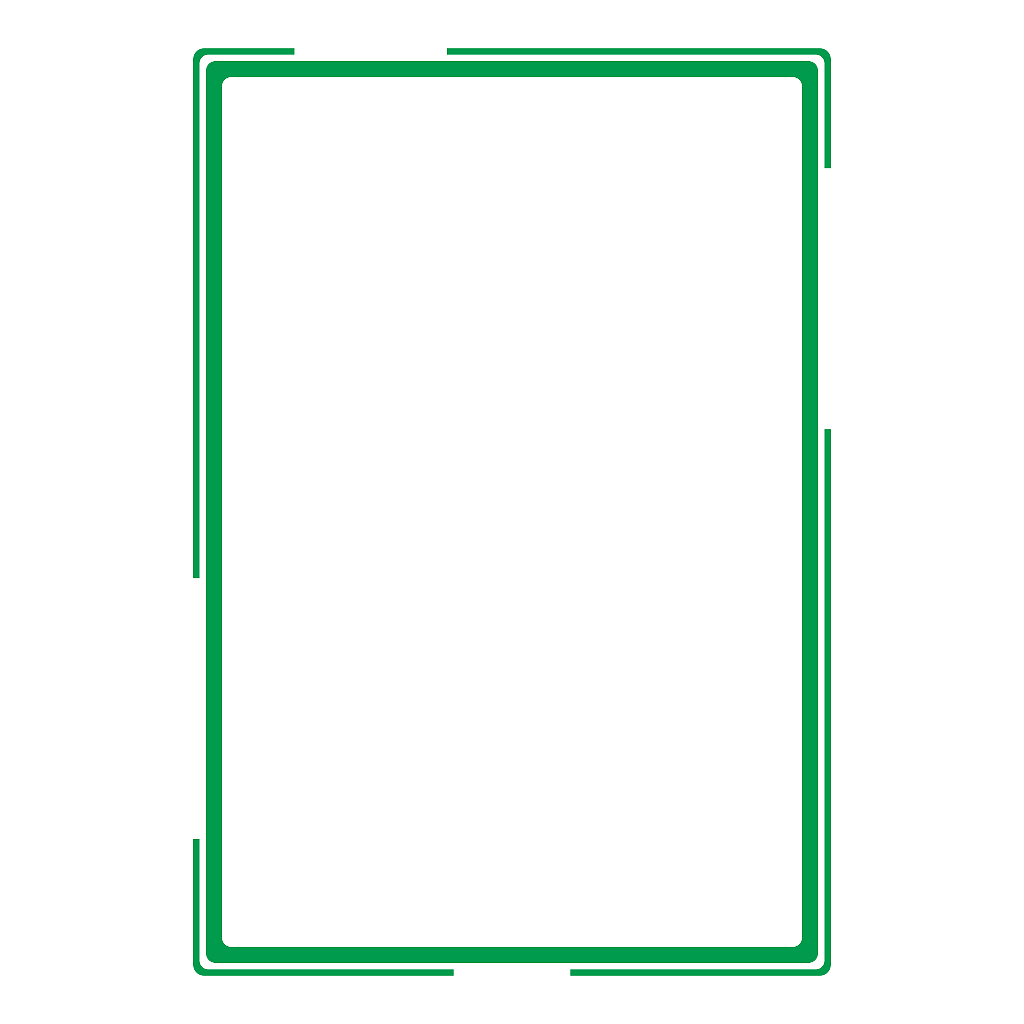 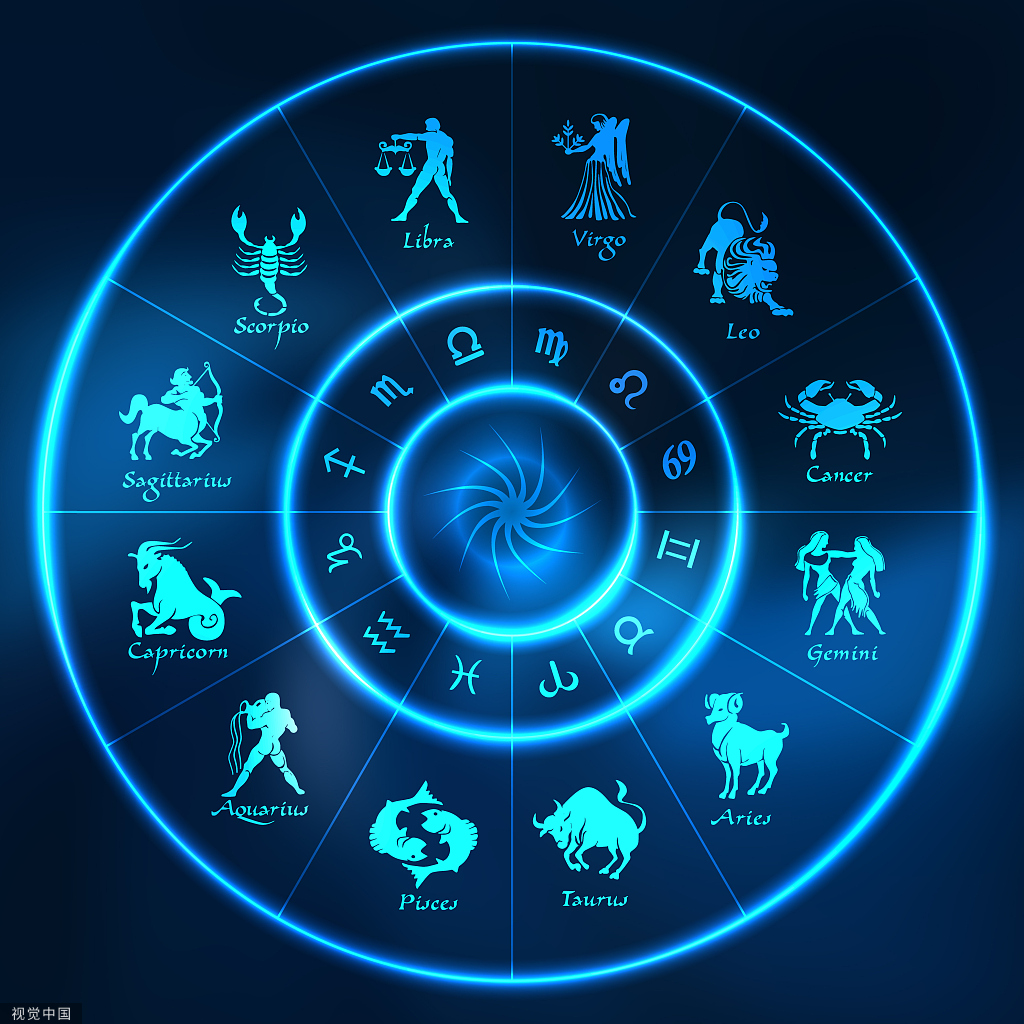 12
Star signs: a cycle of                 star signs.

Your star sign: depends on your                      ,

Some people believe that your star sign may 
decide your personality.
date of birth
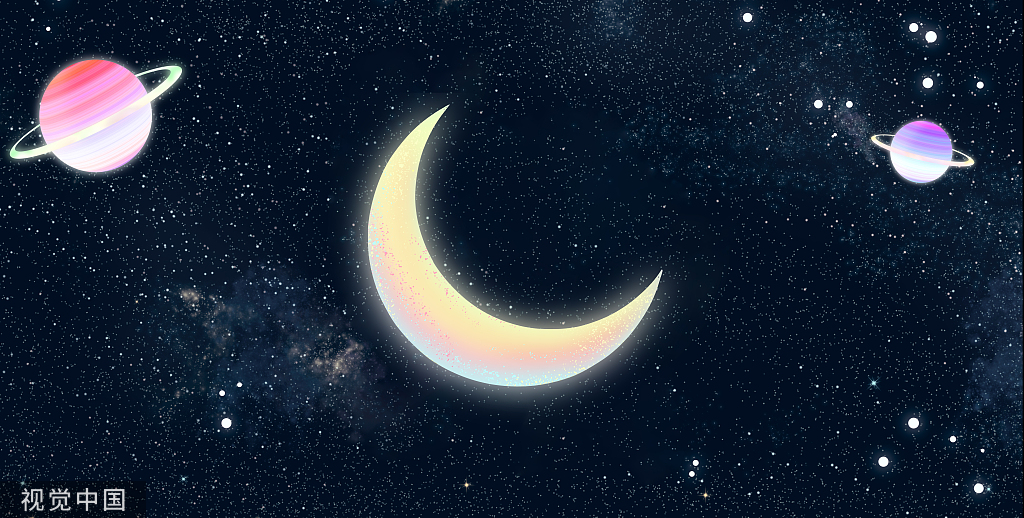 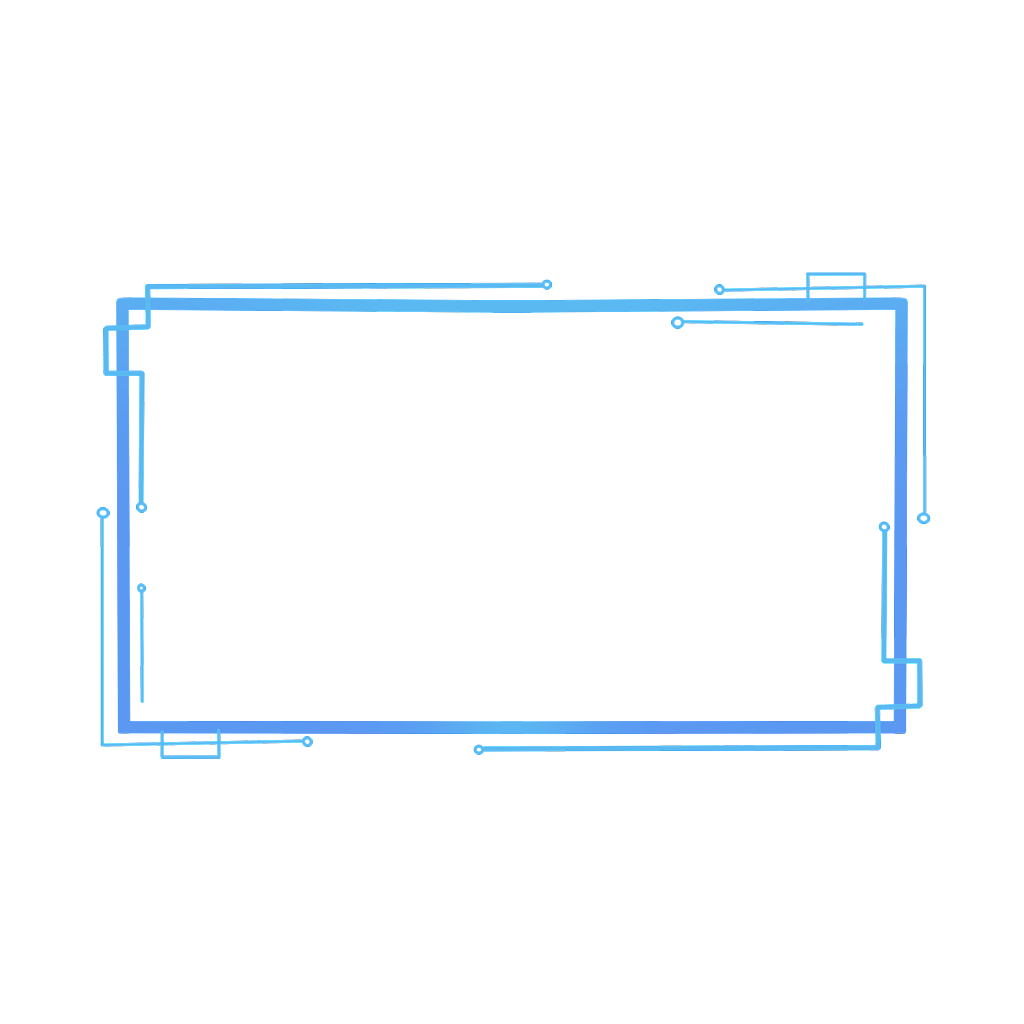 Do animal signs or star signs really decide your personality?
Not really. 

If you are interested in either animal signs or star signs, read about them just for fun.

It is you who shape your life and your future.
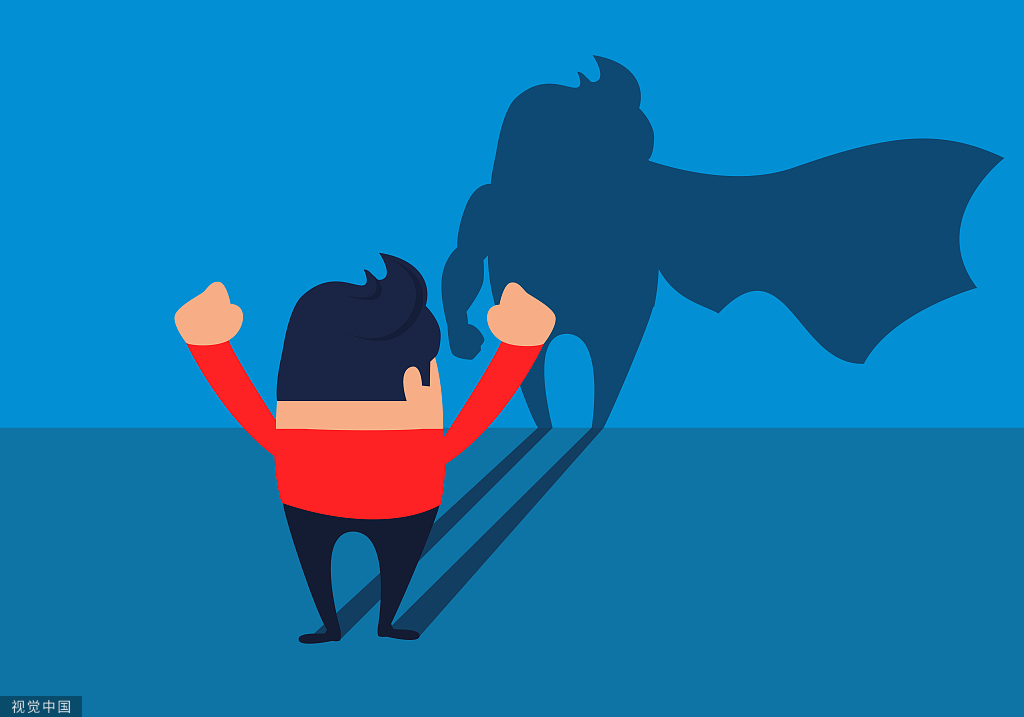 You can come up with new ideas.
How to be a good monitor
example
1.creative
2.
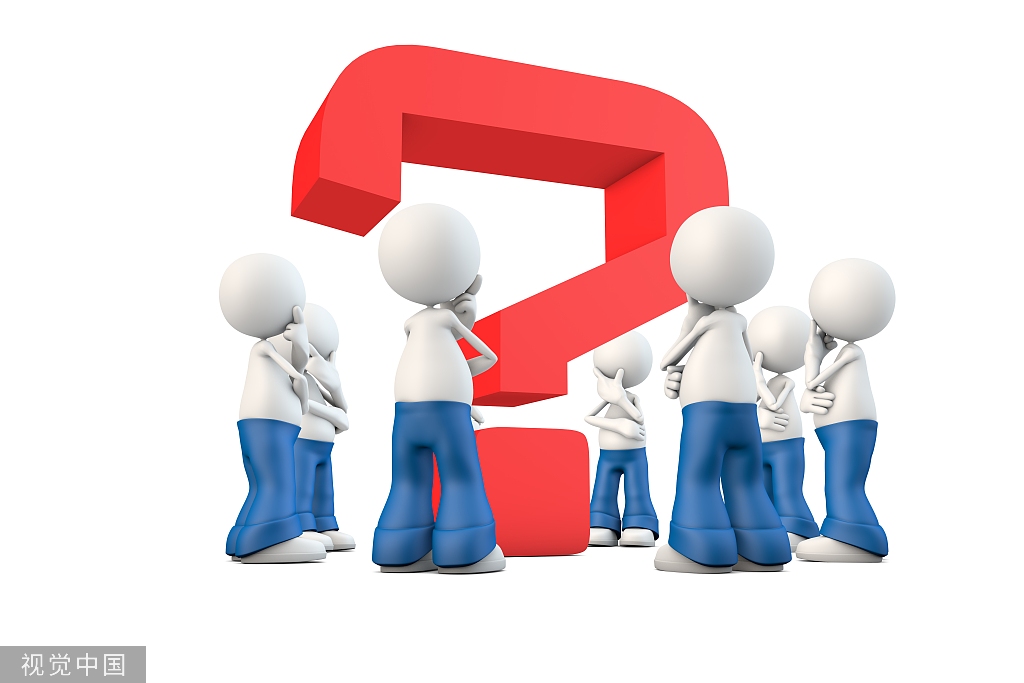 5.
A good monitor
6.
3.
4.
Word Bank:
 modest; energetic; creative; humorous; serious; organized;
confident; helpful ; hard-working
Choose the words from the word bank and give at least one example about each personality
modest
1.           .   
Example:
                                                                                                                                  .
2.                         .
Example:
                                                                                                                                  .
3.                         .
Example:
                                                                                                                                   .
4.                         .
Example:
                                                                                                                                   .
5.                          .
Example:
                                                                                                                                               .
…
You are good at many things, but  you never show off.
organized
You are so well organized that you keep everything in order
confident
You are confident enough to make a speech.
helpful
It is helpful of you to give a helping hand to  others in need.
hard-working
You are hard-working.  If you have plenty of time, you’ll read books
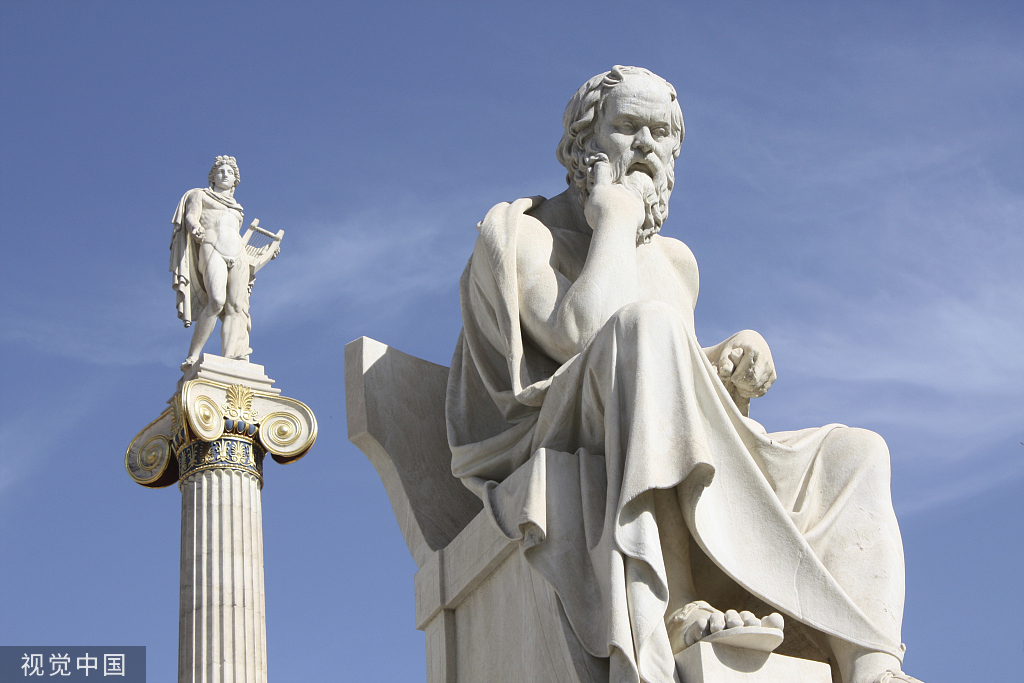 Socrates   ['sɔkrəti:z]    苏格拉底 

a Greek philosopher    [fɪ'lɒsəfə]
      古希腊哲学家
1.It is important to know yourself.
2.Knowing yourself is the height 
of wisdom.
 了解自己是智慧的最高点。
3.Goals determine what you are going
 to be.
   目标决定你将成为什么样的人。
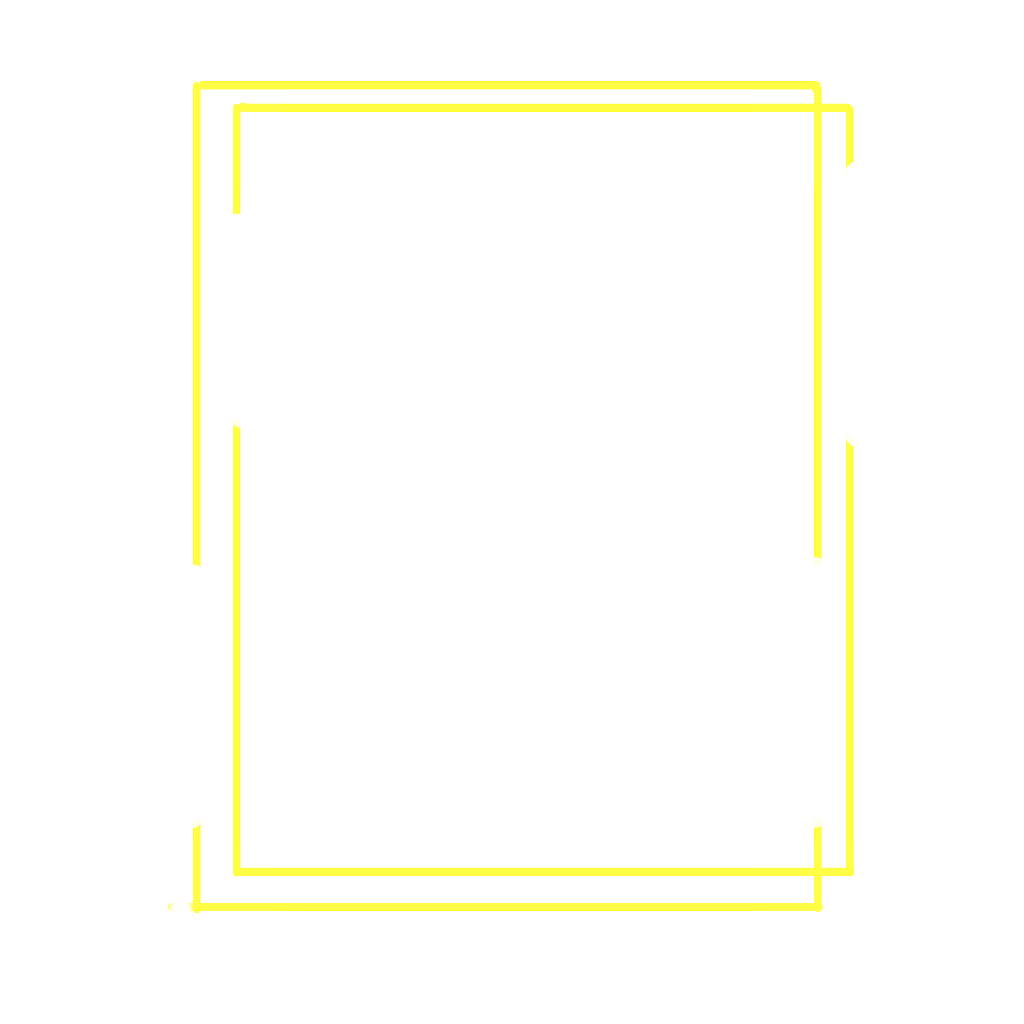 Develop good personalities.
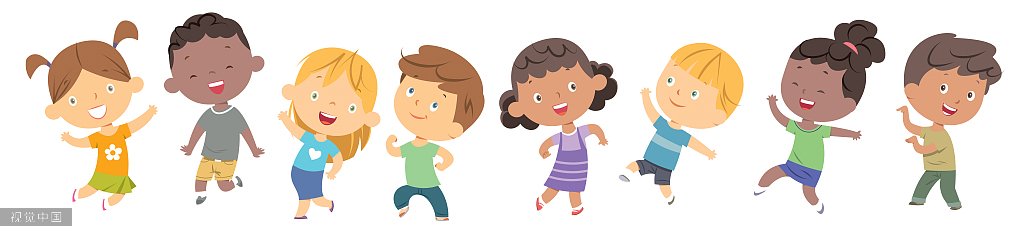 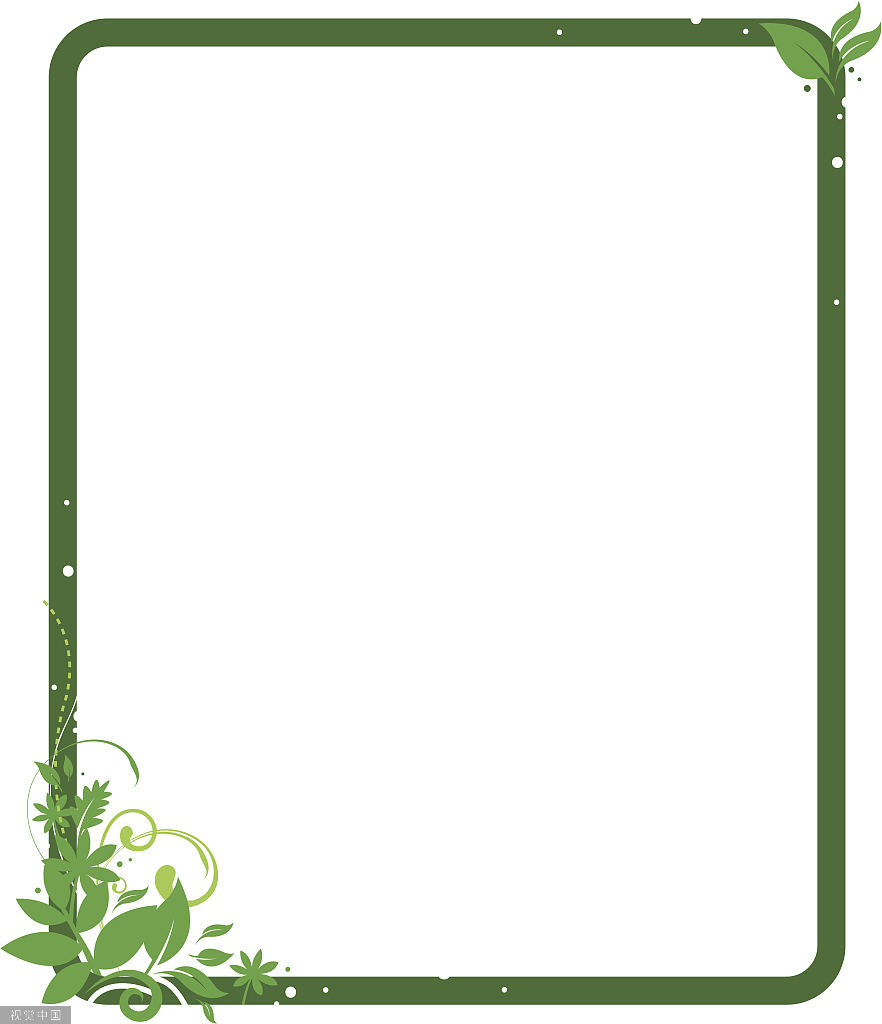 Be happy every day.

Be kind to others.

Believe in yourself.